Informační prameny a fondy
Obrazové dokumenty
8. 4. 2022
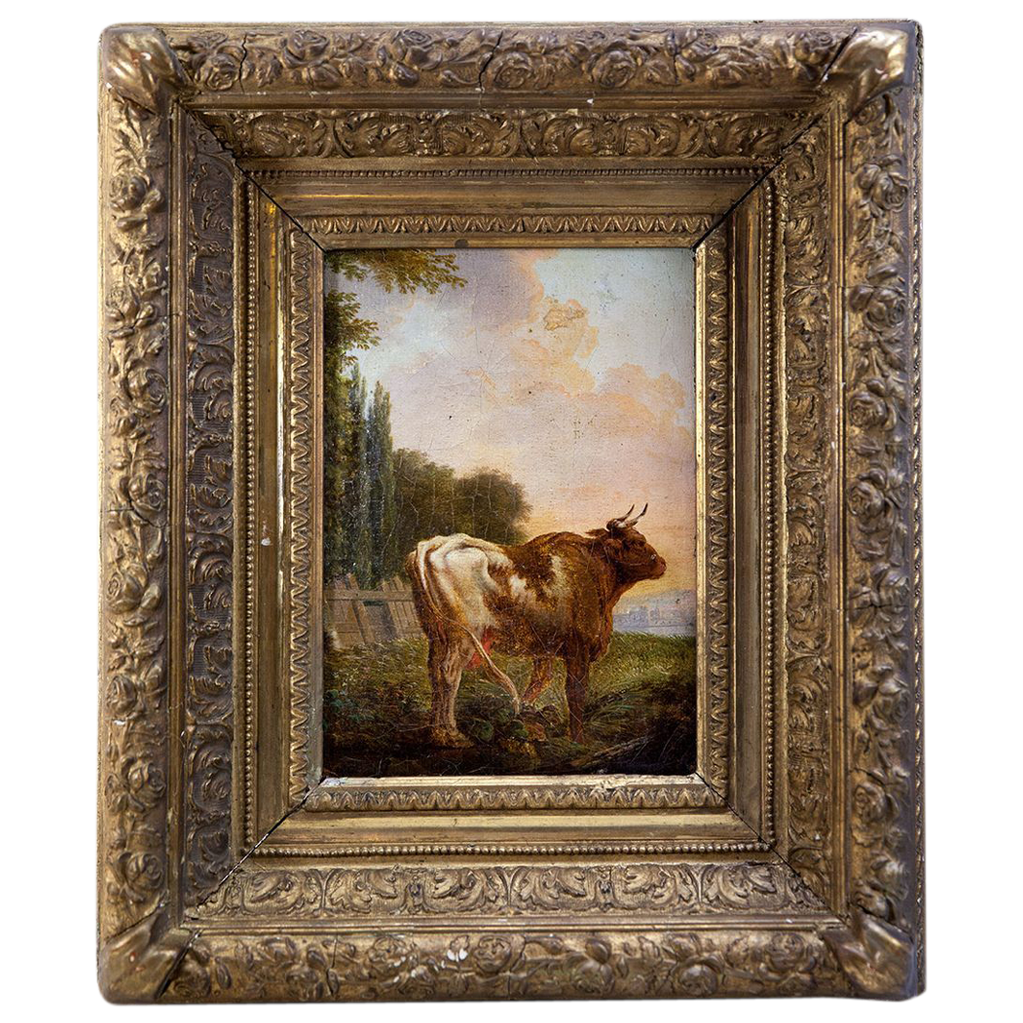 Obrazy v knihovnách?
Artotéky
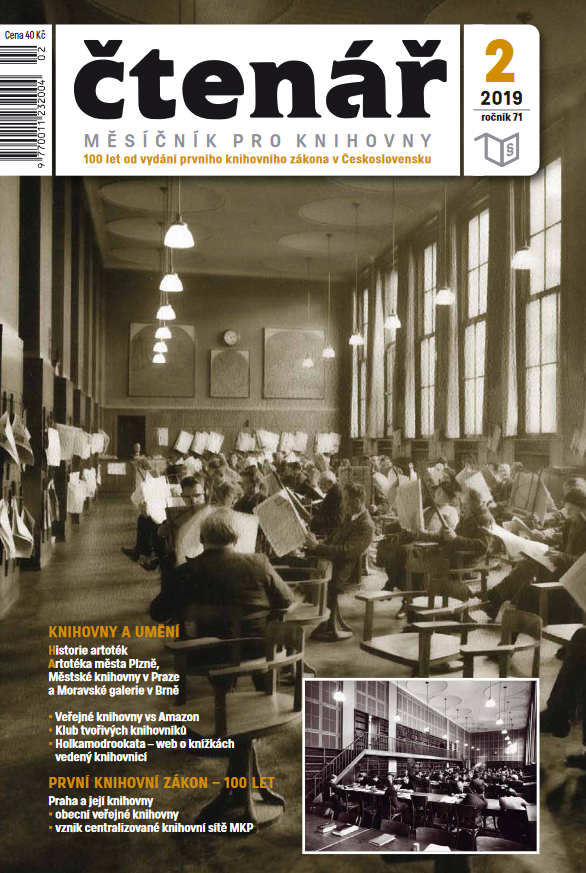 veřejné půjčovny obrazů
myšlenka z USA (1893)
často součástí knihoven a muzeí
knihovny dodávají kontext
podpora umění a umělců
MKP, MG Brno
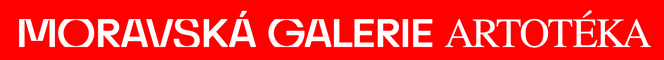 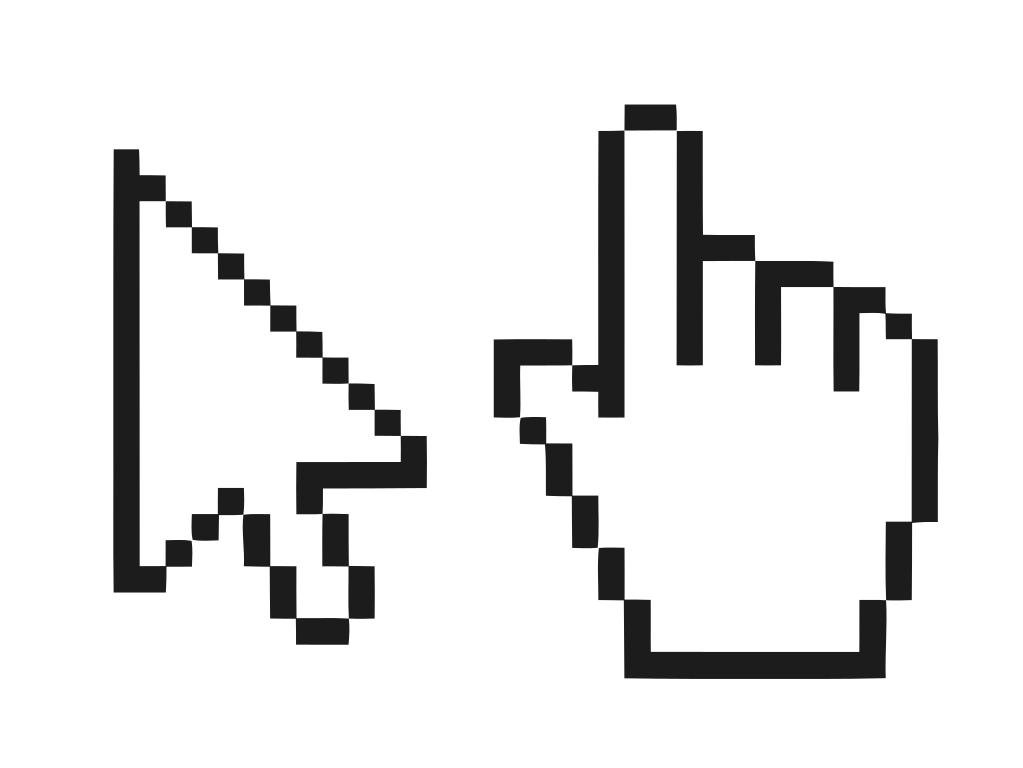 Obrazový dokument (OD)
Dokument, jehož základní charakteristikou je dvojrozměrné obrazové vyjádření. Obrazové dokumenty mohou být statické (podle katalogizačních pravidel nazývané souhrnně grafika - např. fotografie, malba, umělecká reprodukce aj.) nebo pohyblivé (audiovizuální záznamy a kinematografické filmy).
OD v knihovnách
Paměťové instituce mají fondy OD
Fond je vždy nějak organizován
Většinou má specifickou ochranu a pravidla přístupu
Všechny typy dokumentů nejsou na jednom místě

Náprstkovo muzeum
Krajská vědecká knihovna Liberec
V knihovně máme fondy fotografií a pohlednic. Co s nimi?
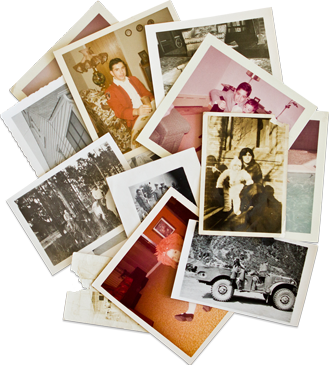 Sbírky OD
jak vznikají?
co všechno se s nimi musí udělat?
jak se s nimi dá pracovat? 
jak k nim pak přistupuje uživatel?
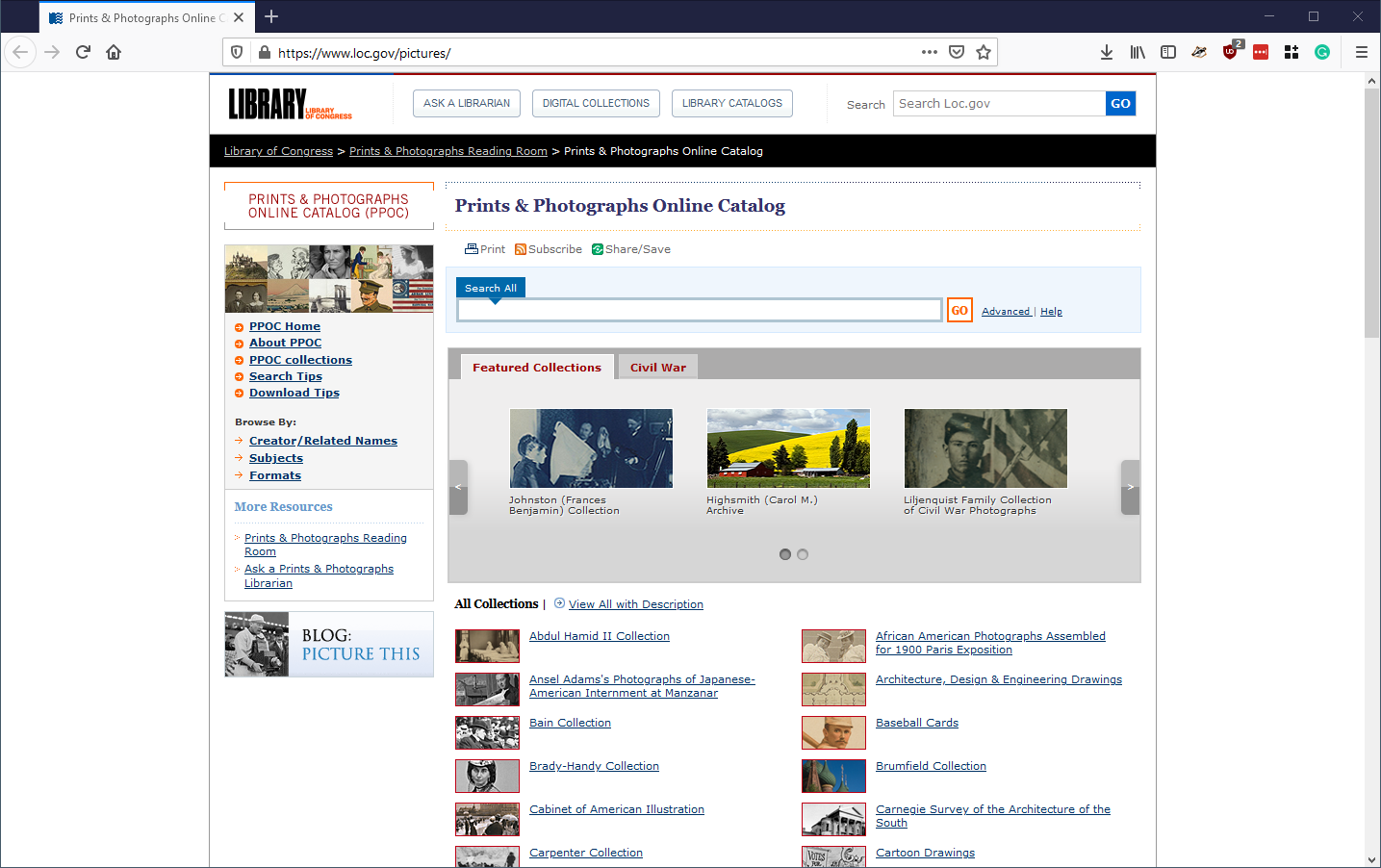 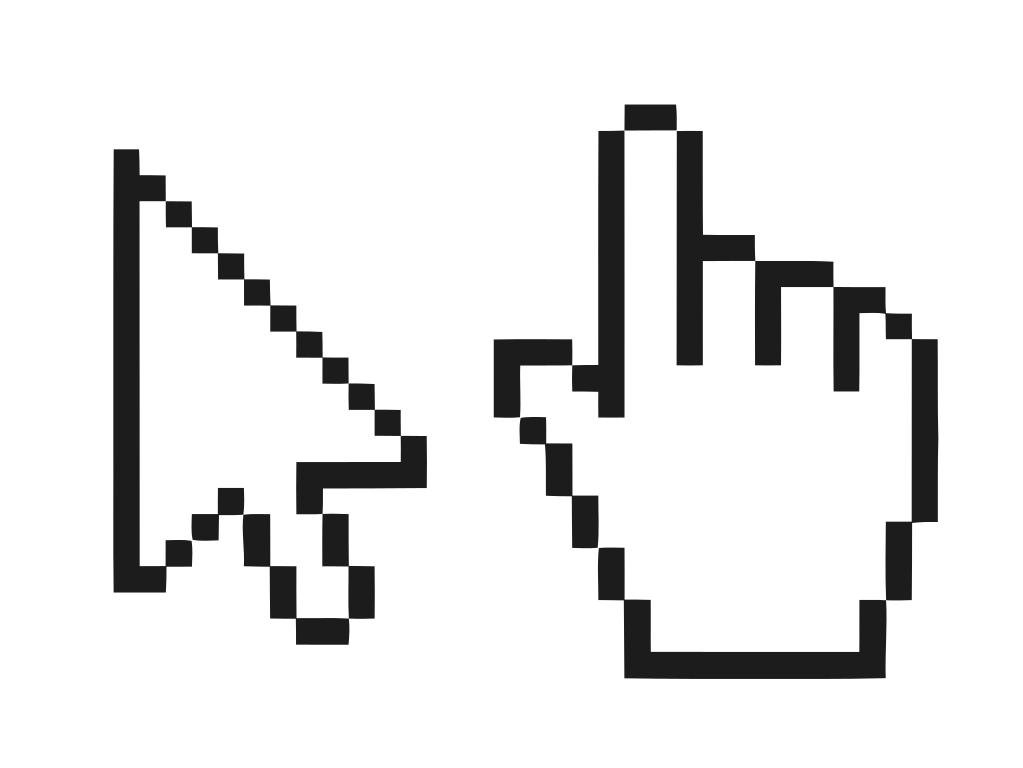 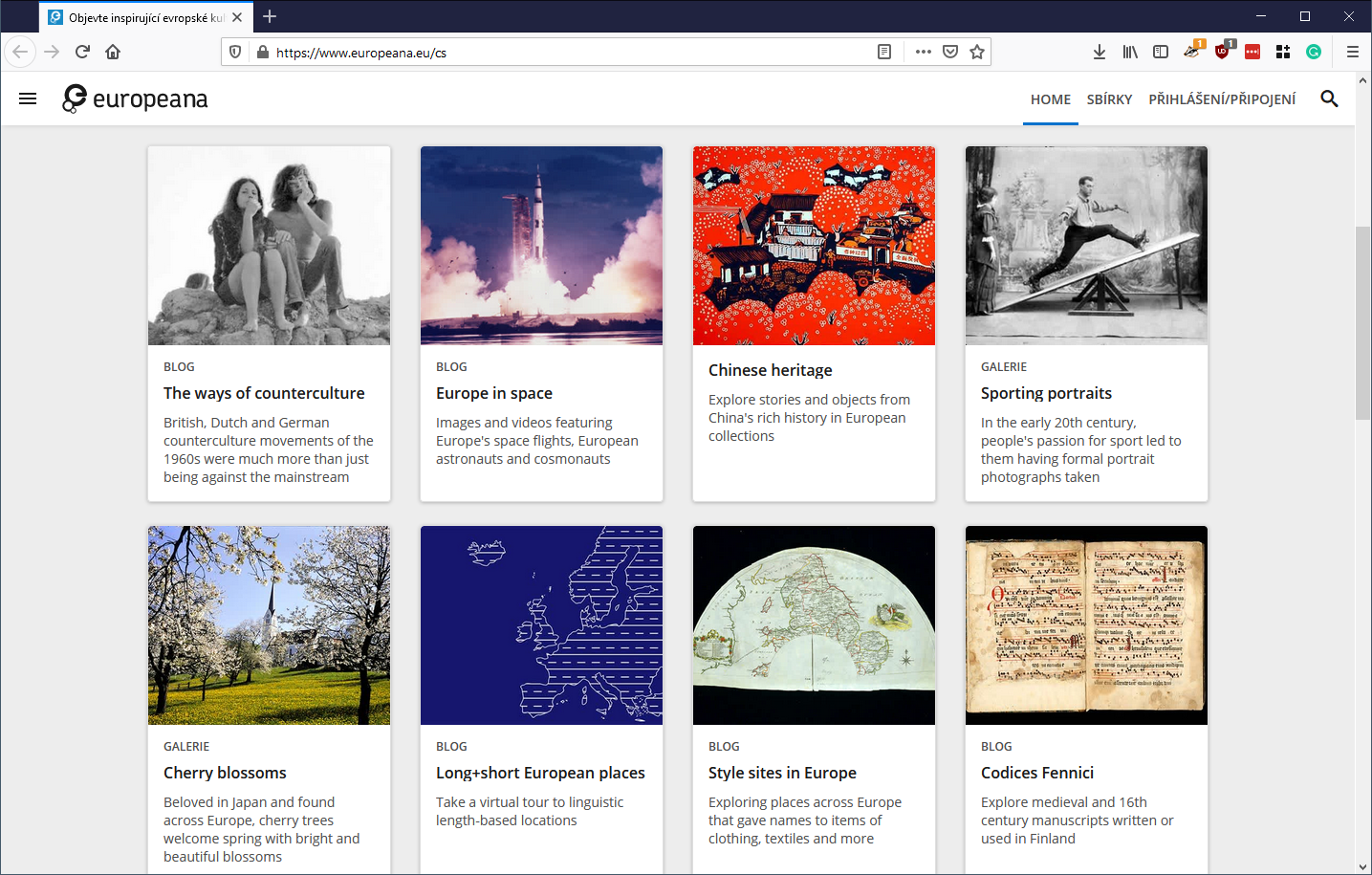 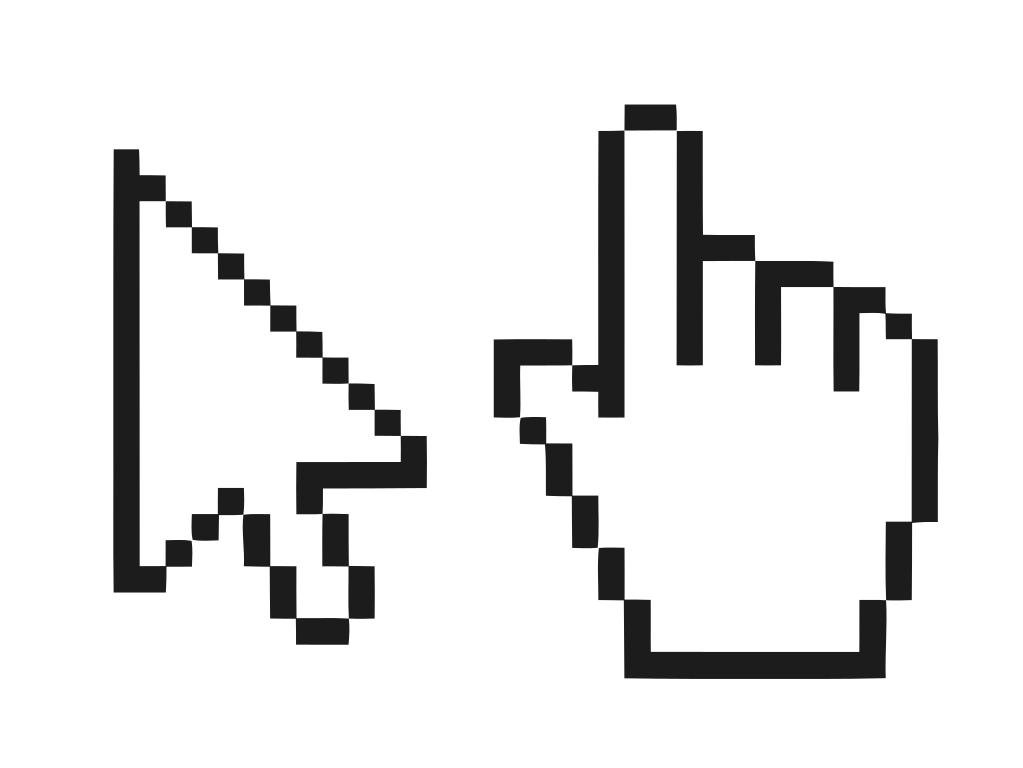 Sbírky OD
degradace nosiče
digitalizace / born-digital
formáty, úpravy,…
tvorba metadat
výběr platformy
zpřístupnění
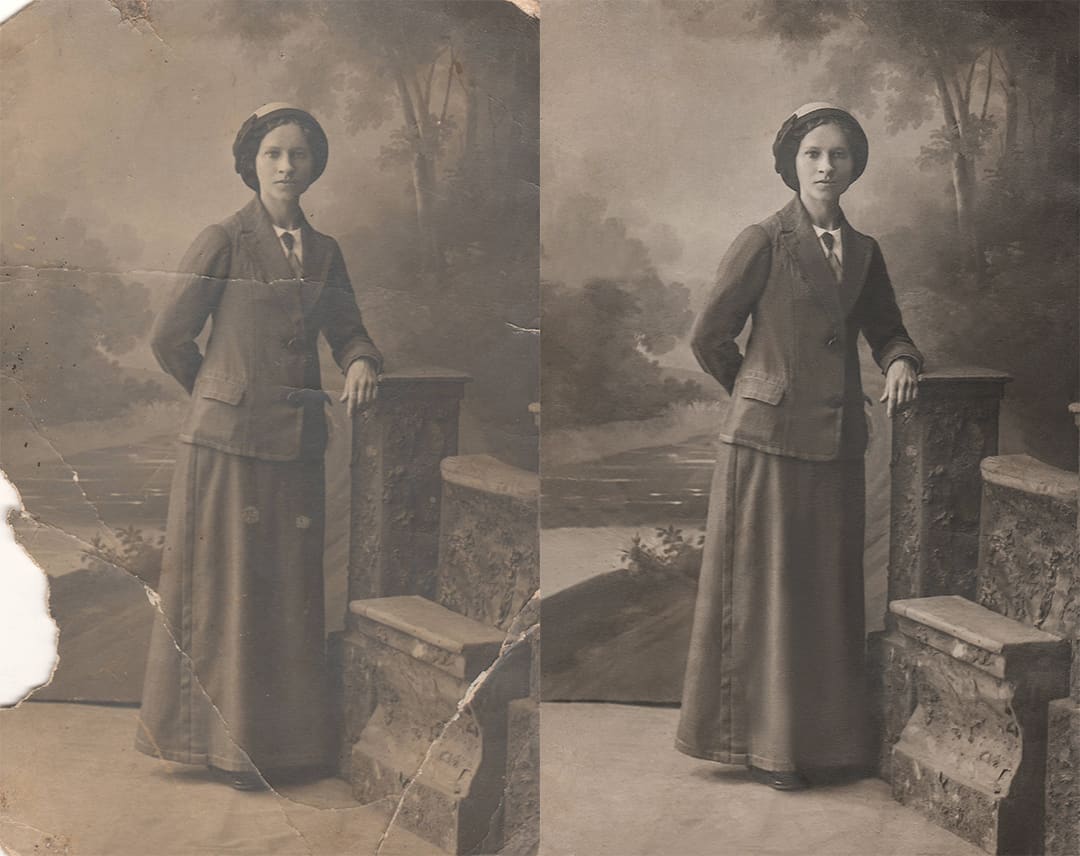 Formáty obrazu
klasické formáty a jejich vlastnosti (JPG, PNG, GIF...)
my se setkáváme i s dalšími formáty
RAW – proprietární (NRAW...)
DNG – digitální negativ, otevřený (2004)
TIFF – tagged image, ISO norma, trvalost (80. léta)

Ukázka formátů na příkladu LoC sportovních kartiček
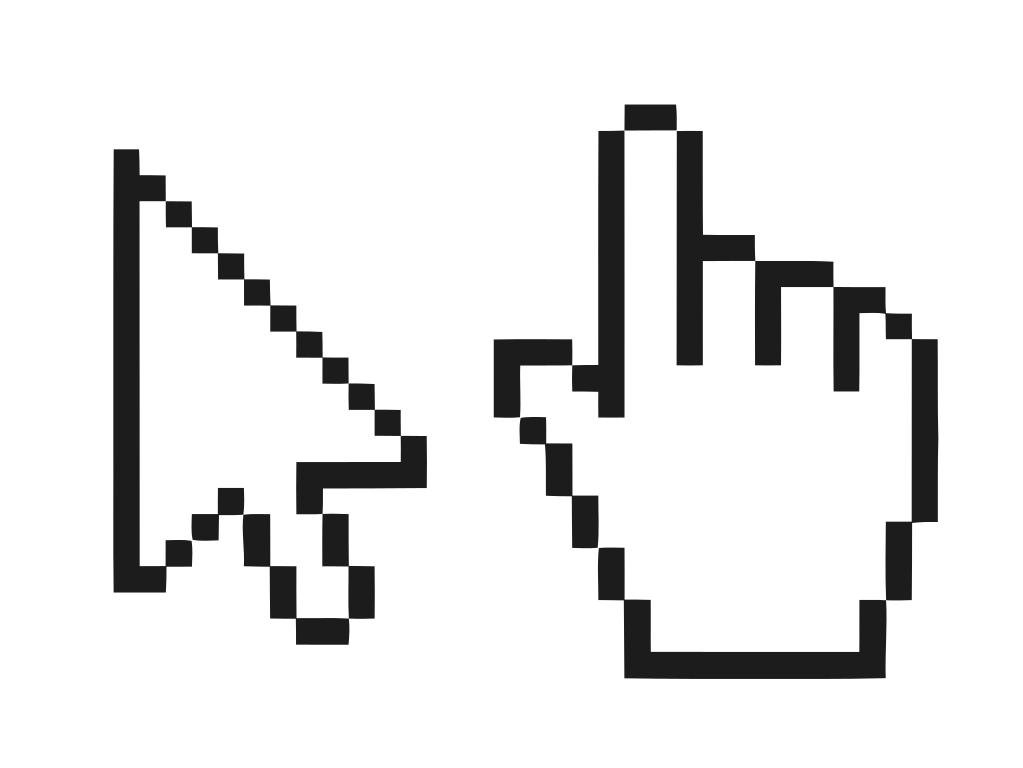 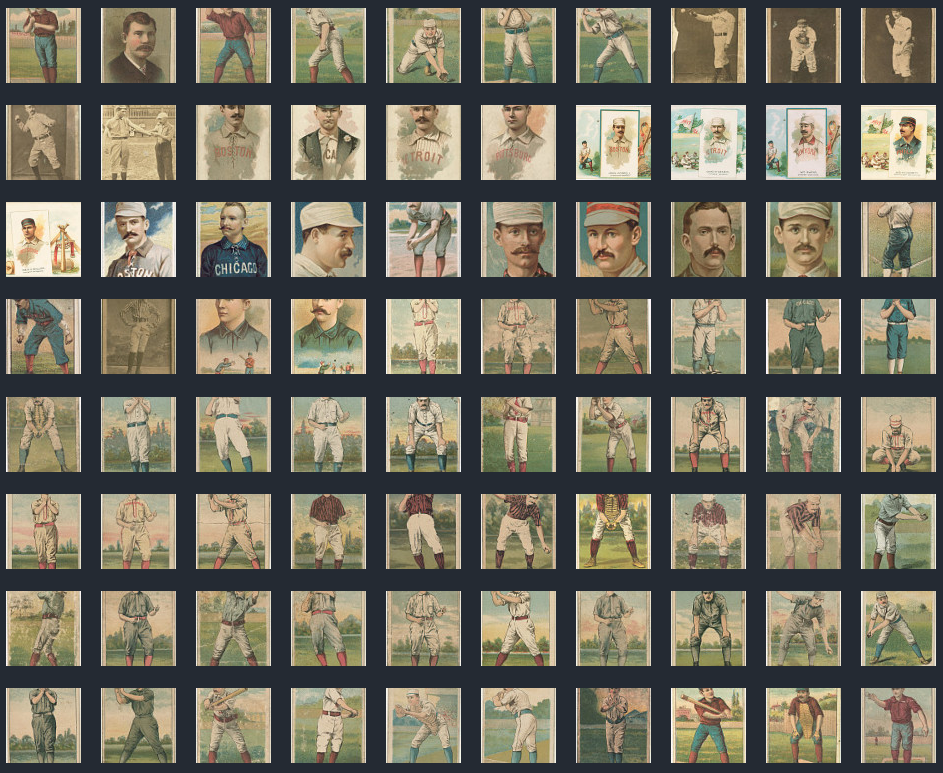 Metadatový popis
nutné přidat metadata – ručně nebo automatizovaně
jaké mají obrázky metadata?
interní/externí
EXIF
EXIF
http://exif.regex.info/exif.cgi
exchangeable image file format
specifikace metadat pro uložení do obrazu
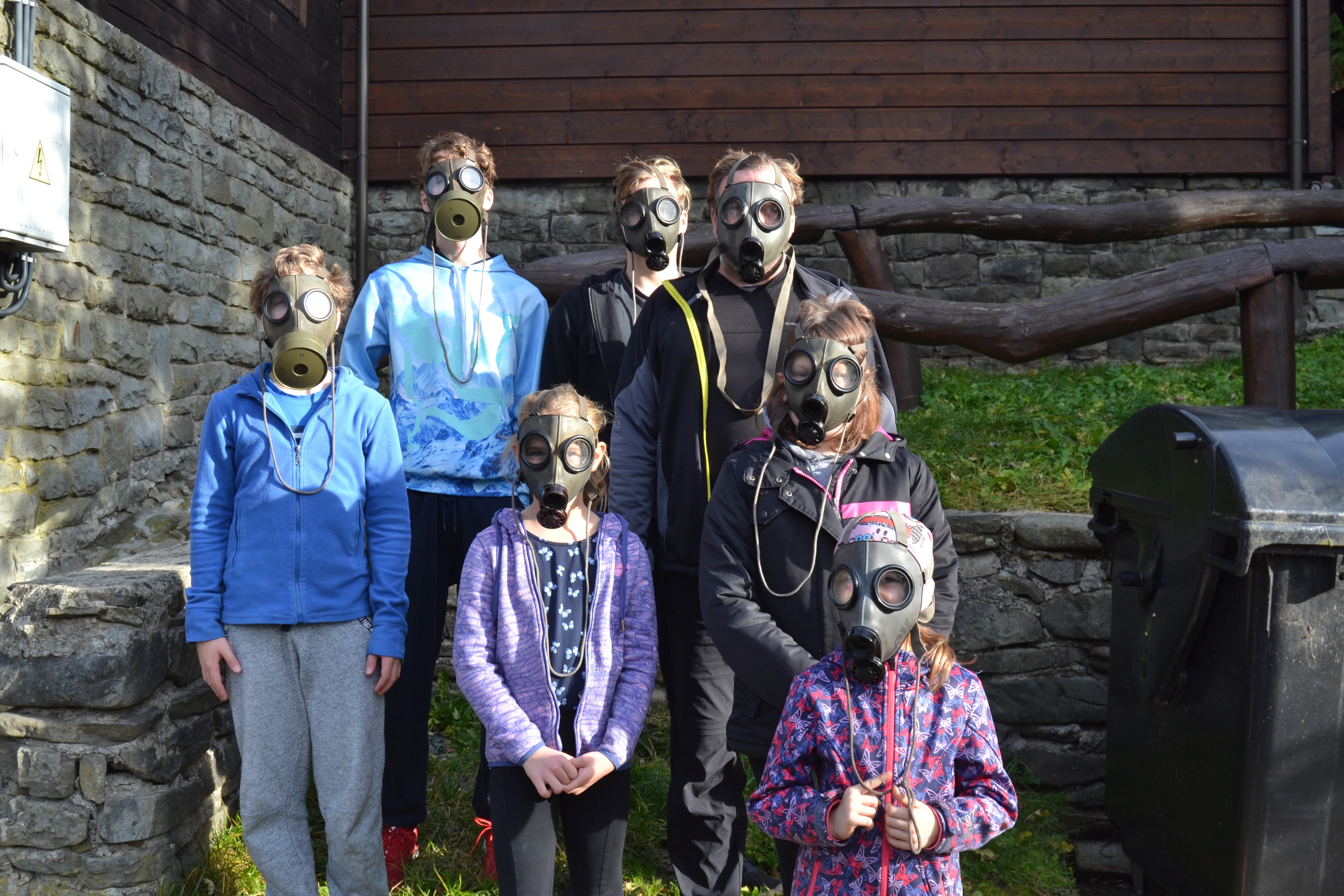 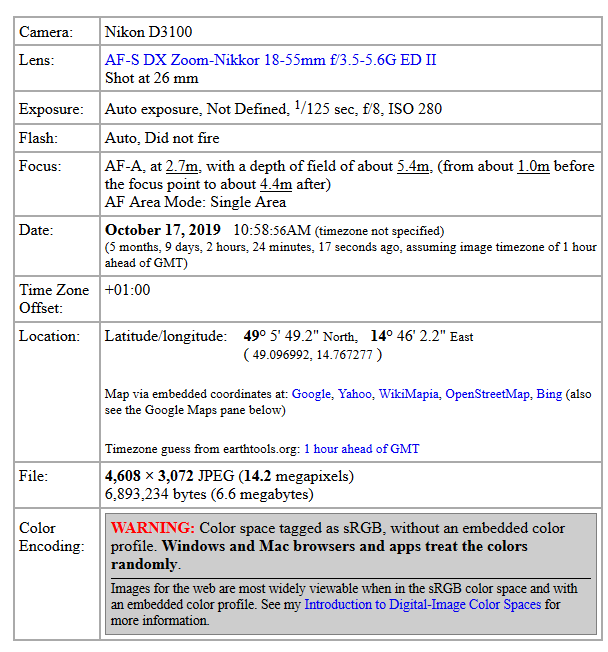 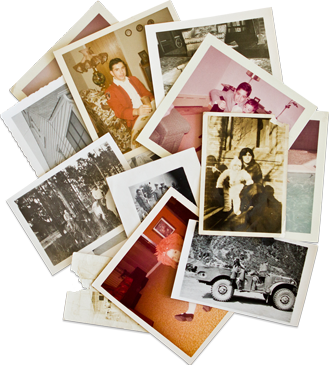 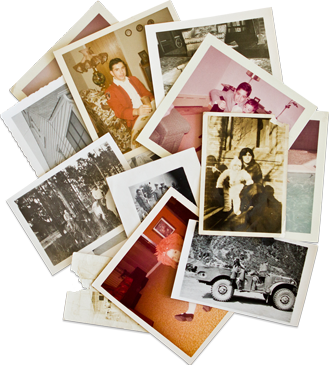 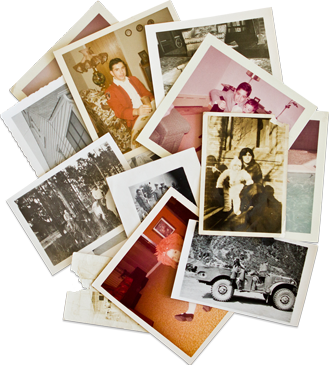 Ruční tvorba metadat
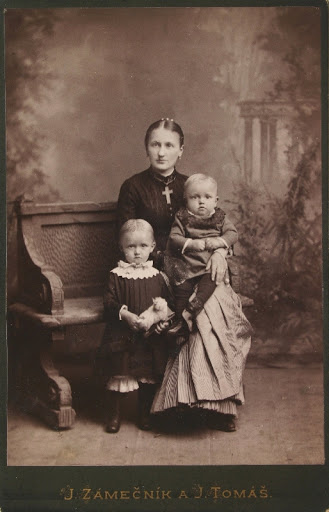 ruční tvorba různých metadat
popisné a věcné údaje
i pro vyhledávání...

značně náročná činnost
kdo to provádí?
Ruční tvorba metadat
značně náročná činnost
kdo to provádí?
archivy, muzea, knihovny, galerie
komerční subjekty, které potřebují přesnost
většinou kombinují ruční a automatizované přístupy
Příklad komerční fotobanky GettyImages
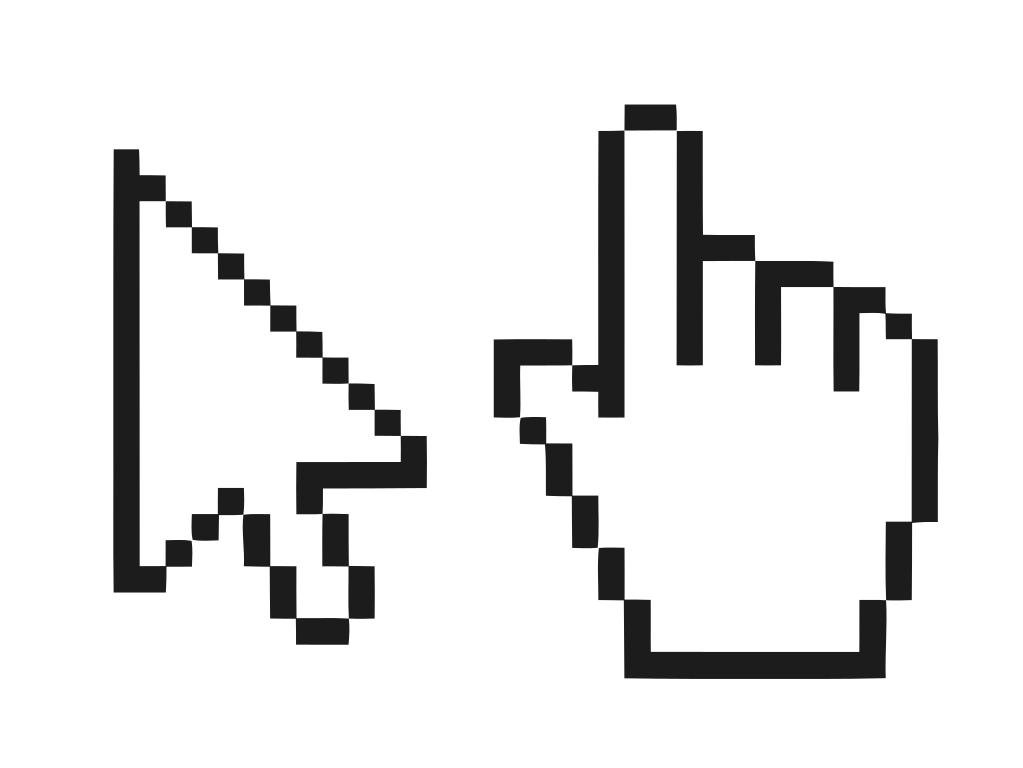 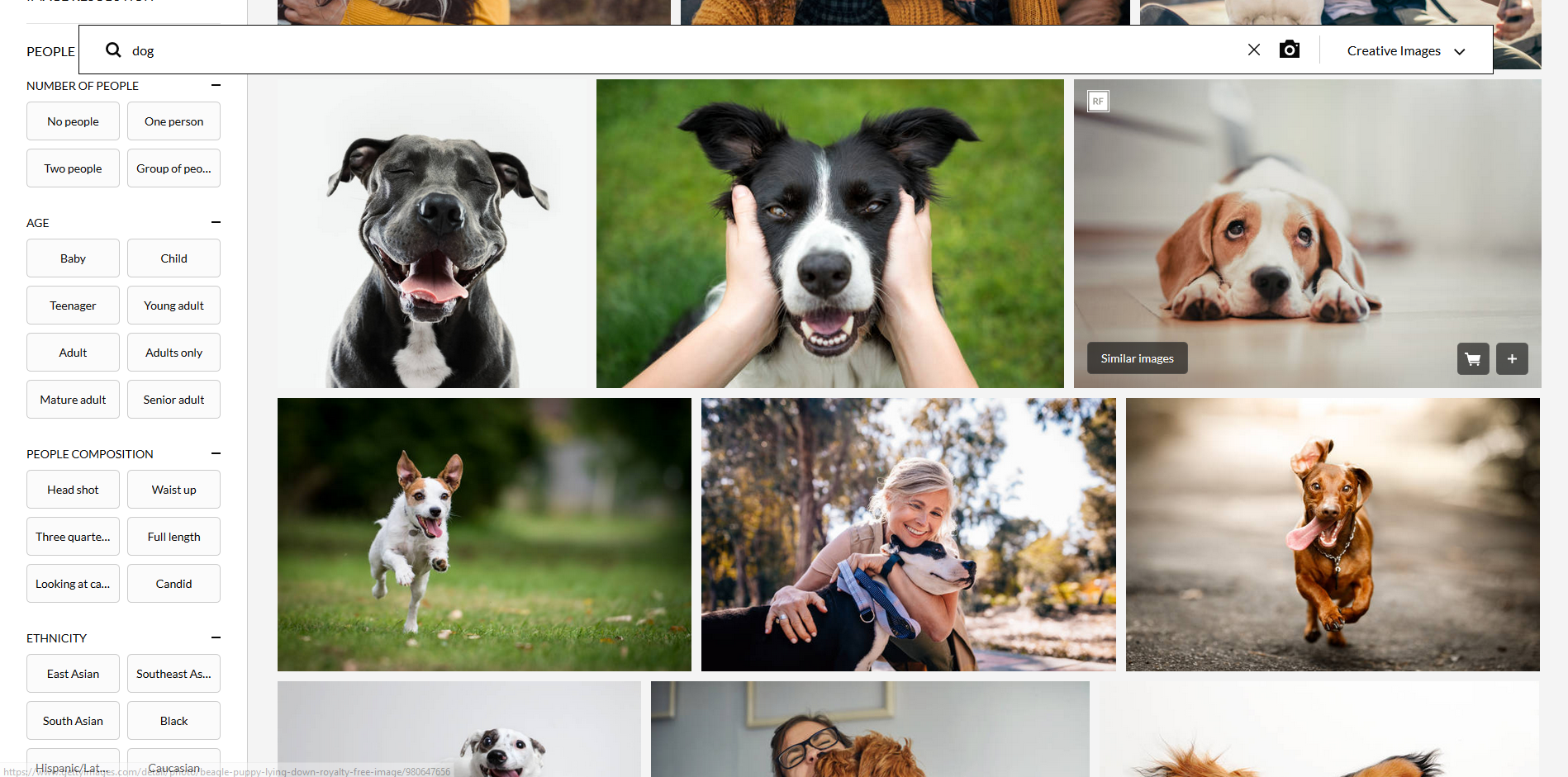 Automatická tvorba metadat
různé úrovně složitosti 
od extrakce příznaků (např. barvy)
až po automatické rozpoznávání obrazu
počítačové vidění, neuronové sítě
Automatické rozpoznávání obrazu
jak naučit počítač rozpoznat, co je na obrázku?
počítačové vidění
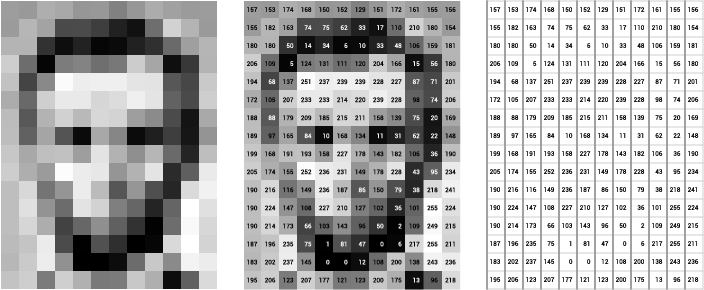 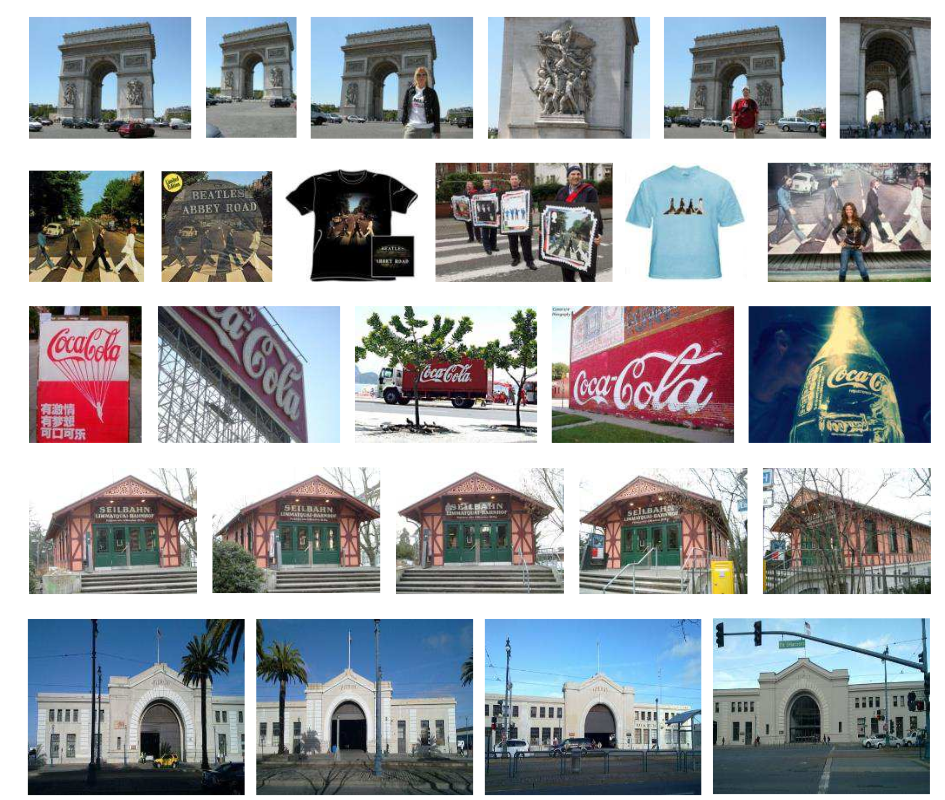 Automatické rozpoznávání obrazu
neuronové sítě
vstup – obrázky
výstup – klasifikace, s určitou pravděpodobností
všude, od taggování na FB po autonomní auta
supervised learning
unsupervised learning
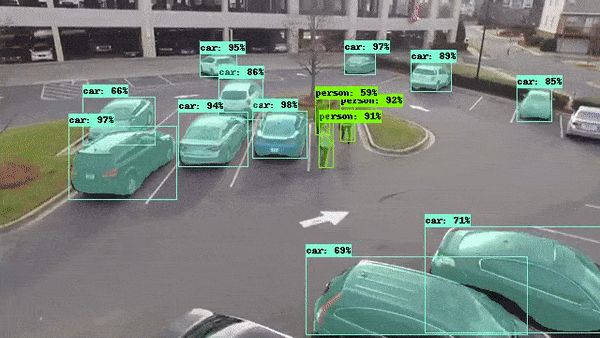 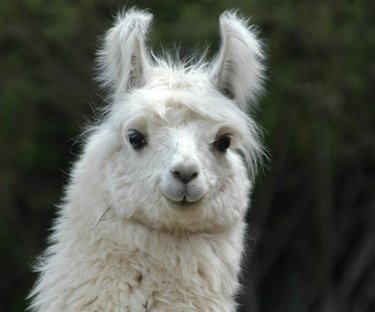 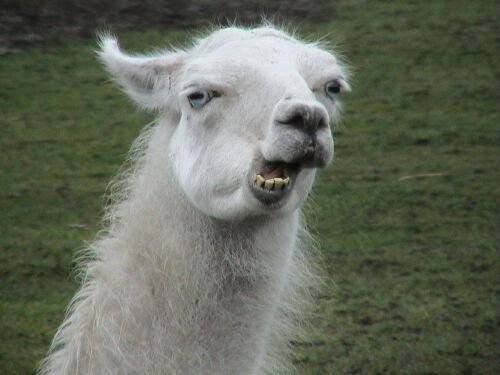 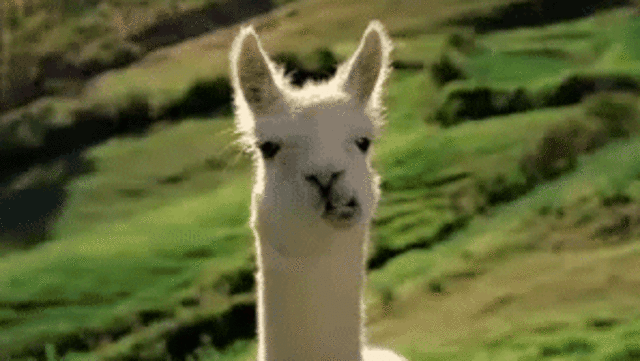 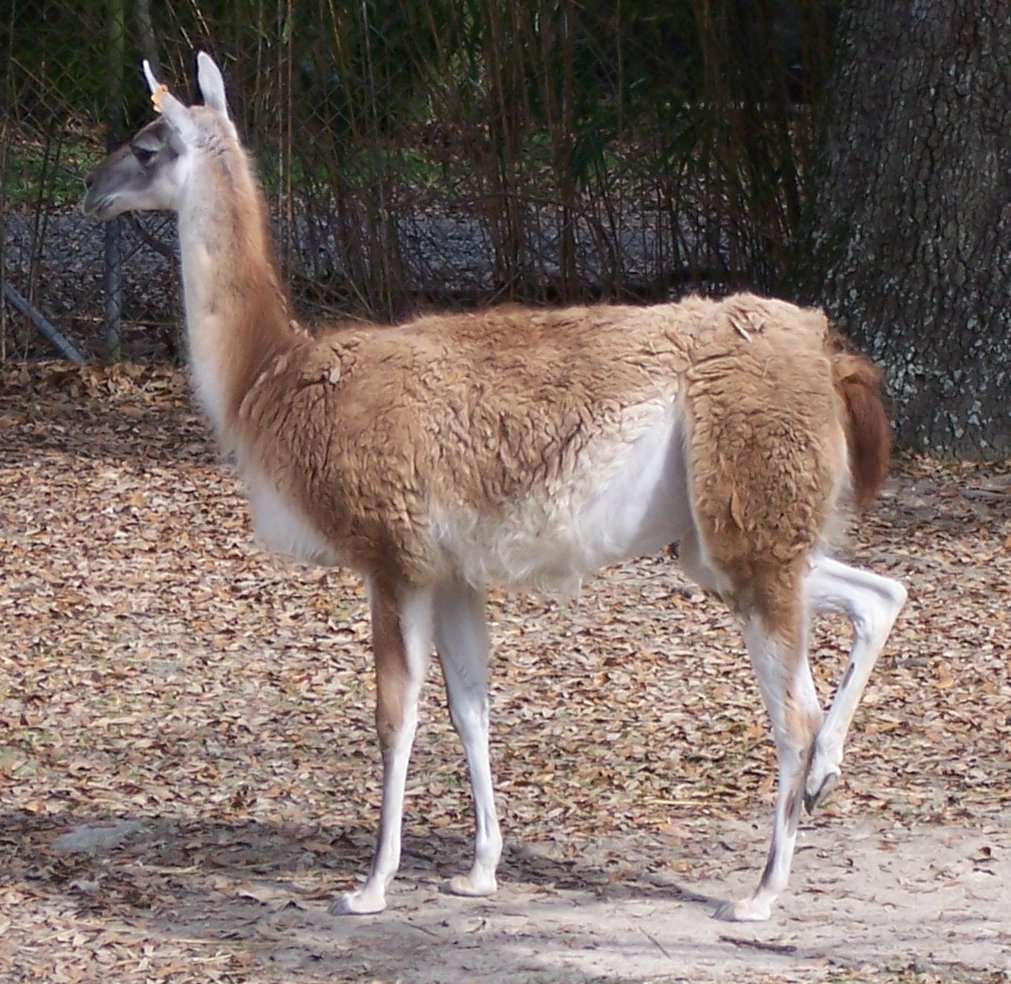 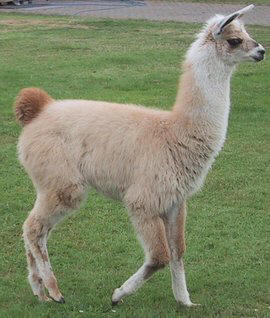 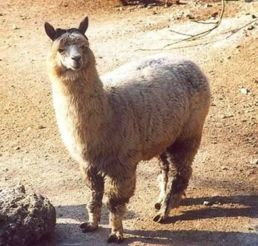 všechno je lama
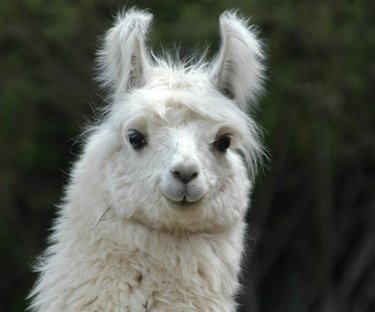 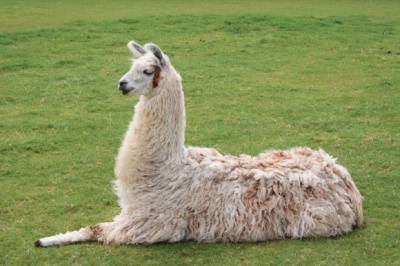 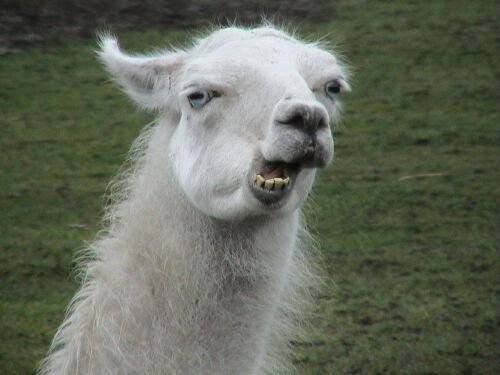 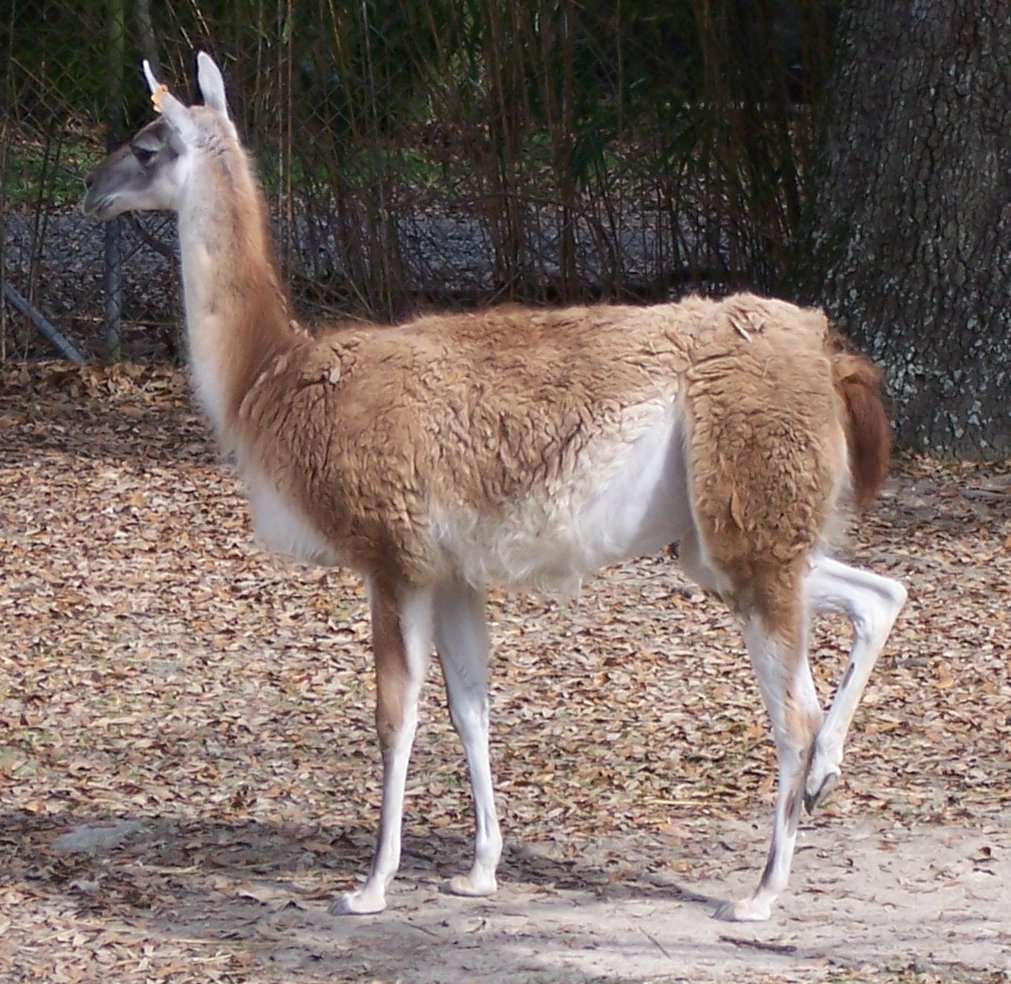 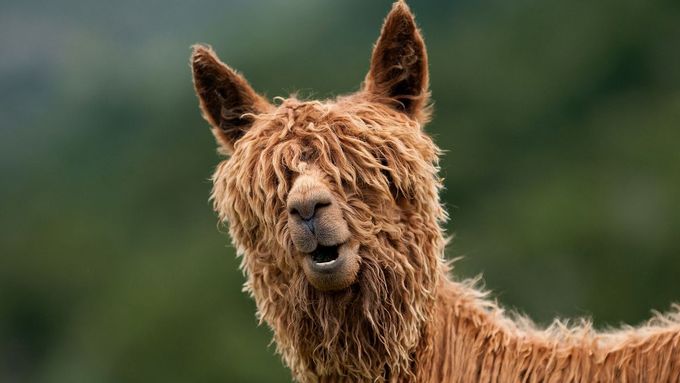 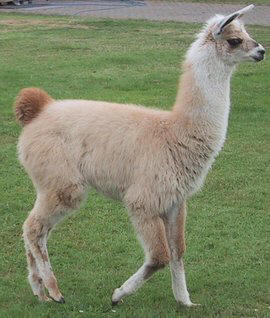 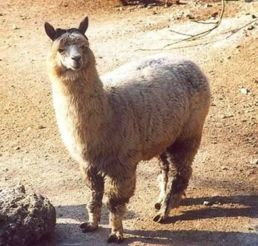 co je tohle?
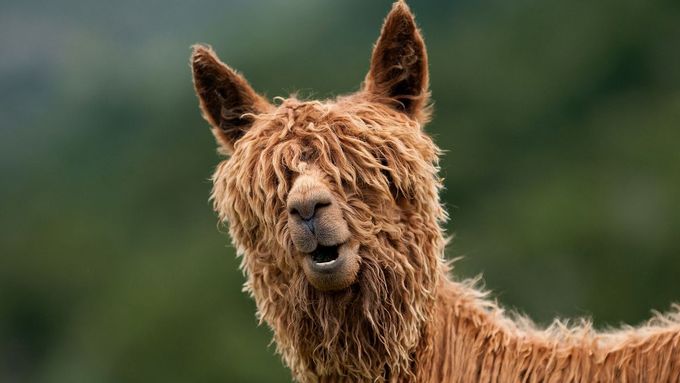 lama: 65 %
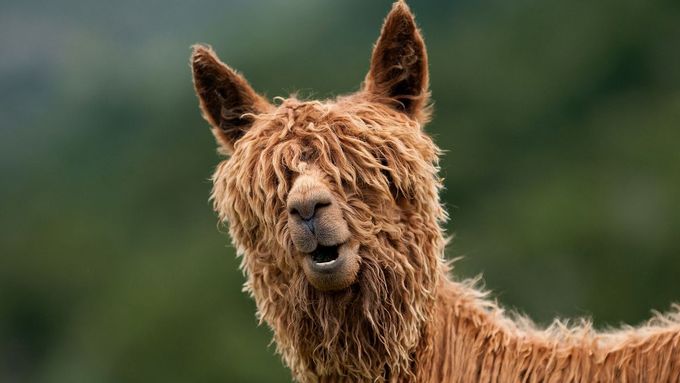 dog: 45 %
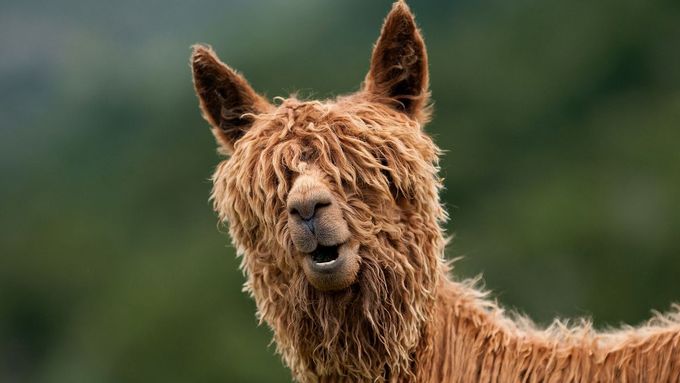 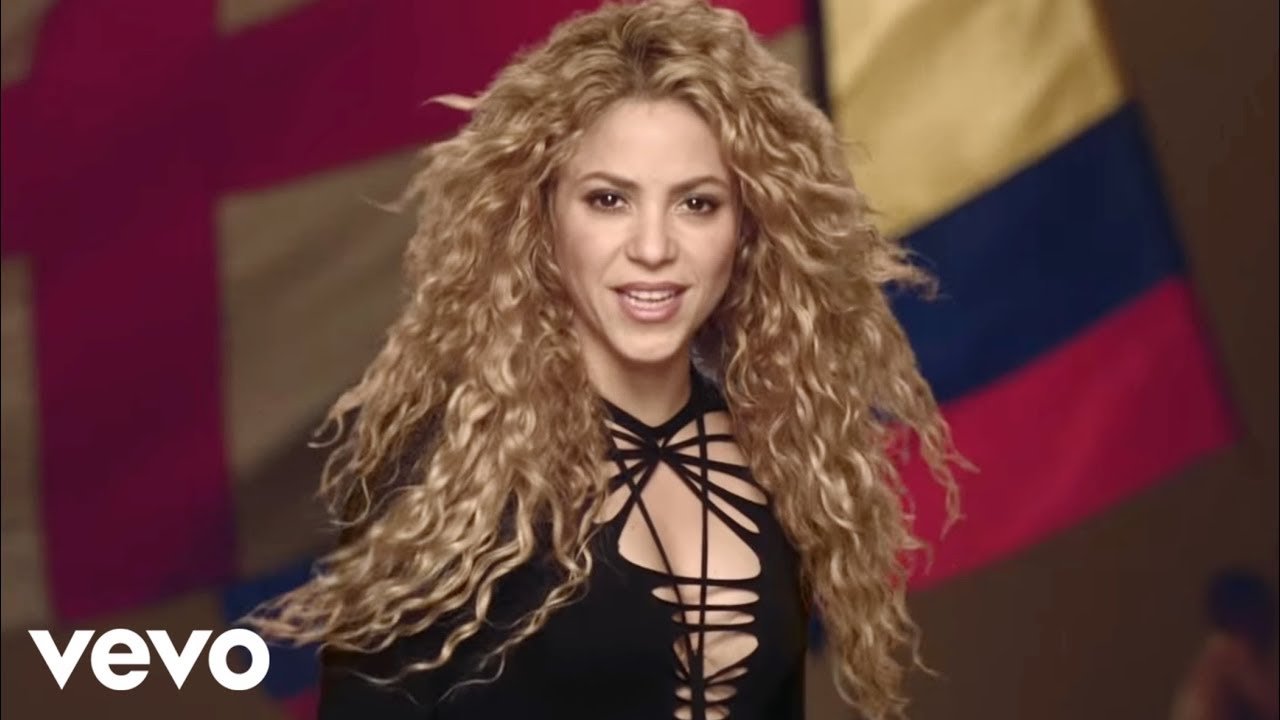 shakira: 98 %
shakira: 73 %
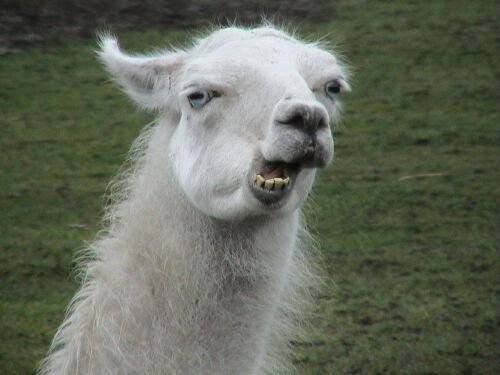 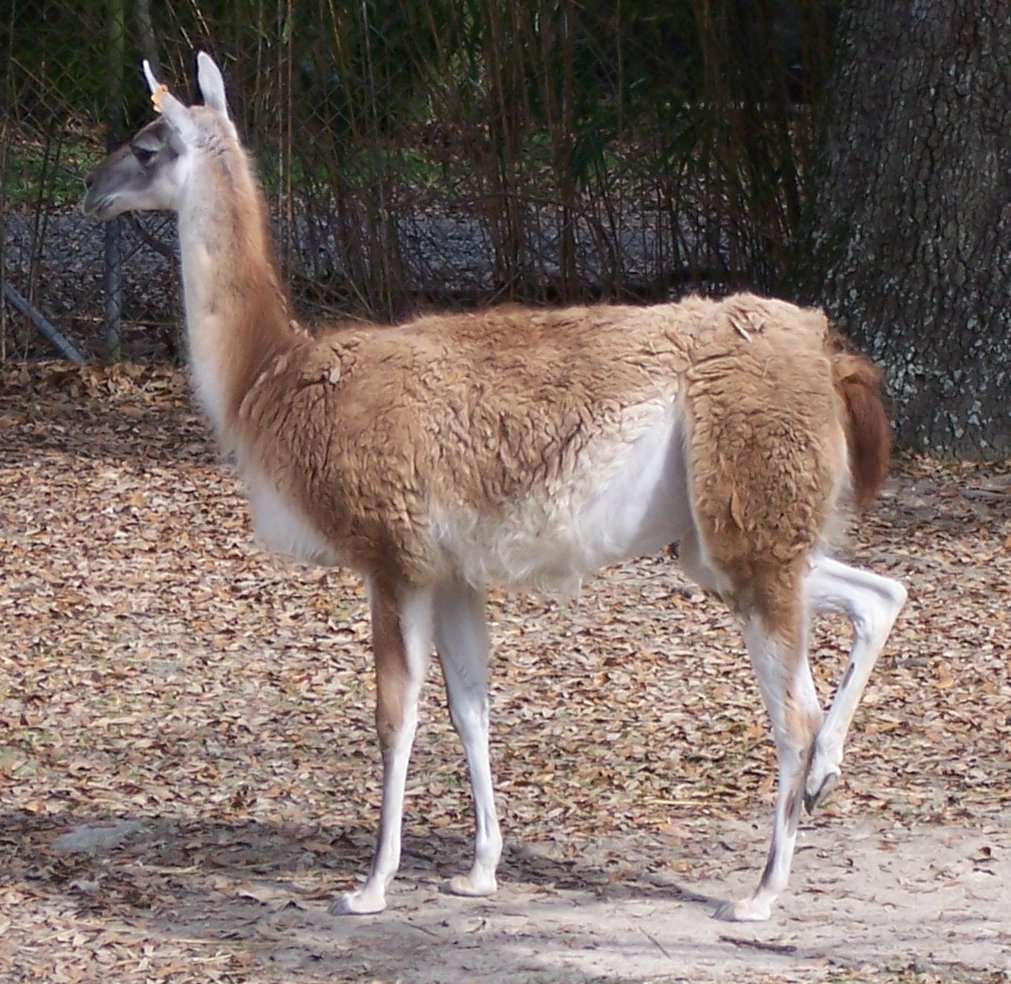 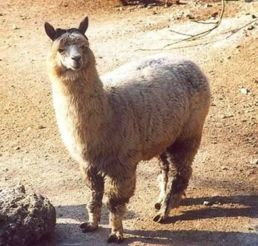 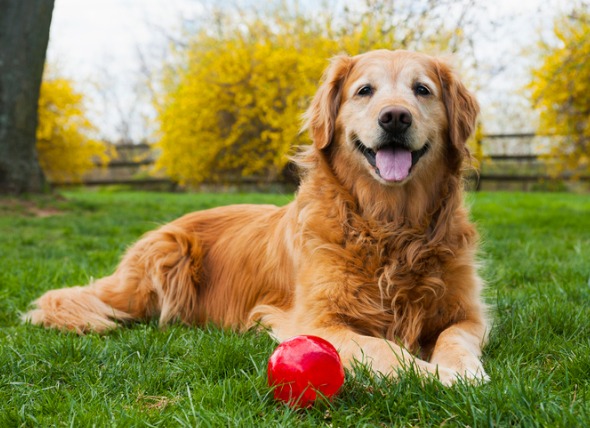 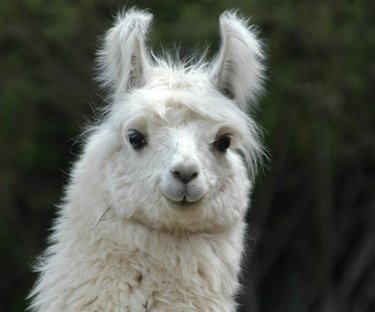 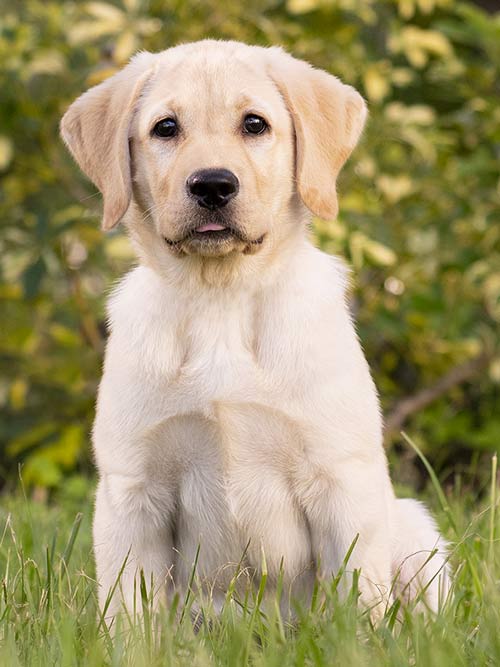 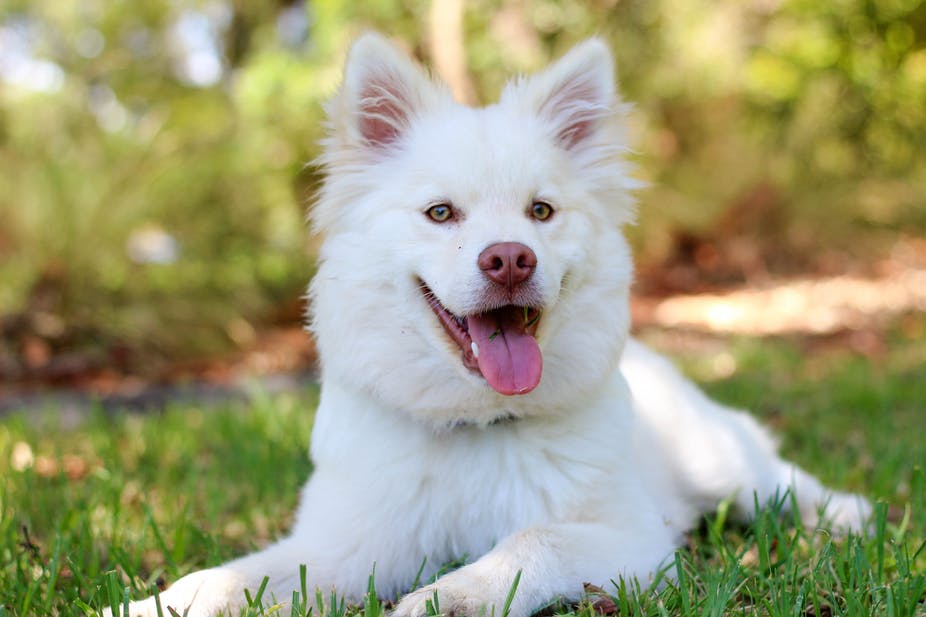 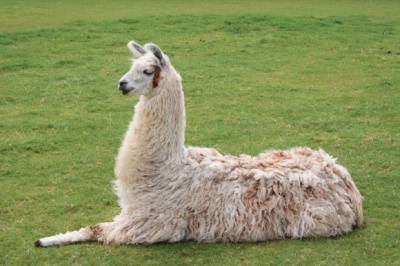 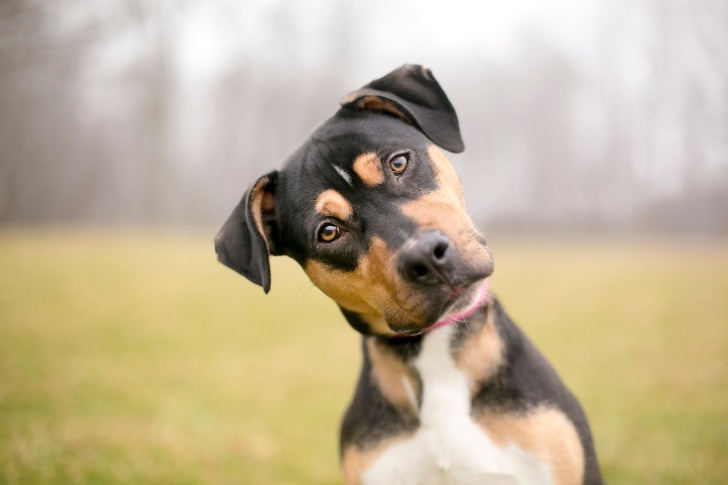 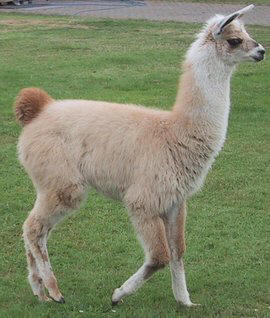 na, tady máš obrázky…
group_A
group_B
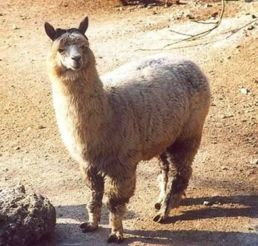 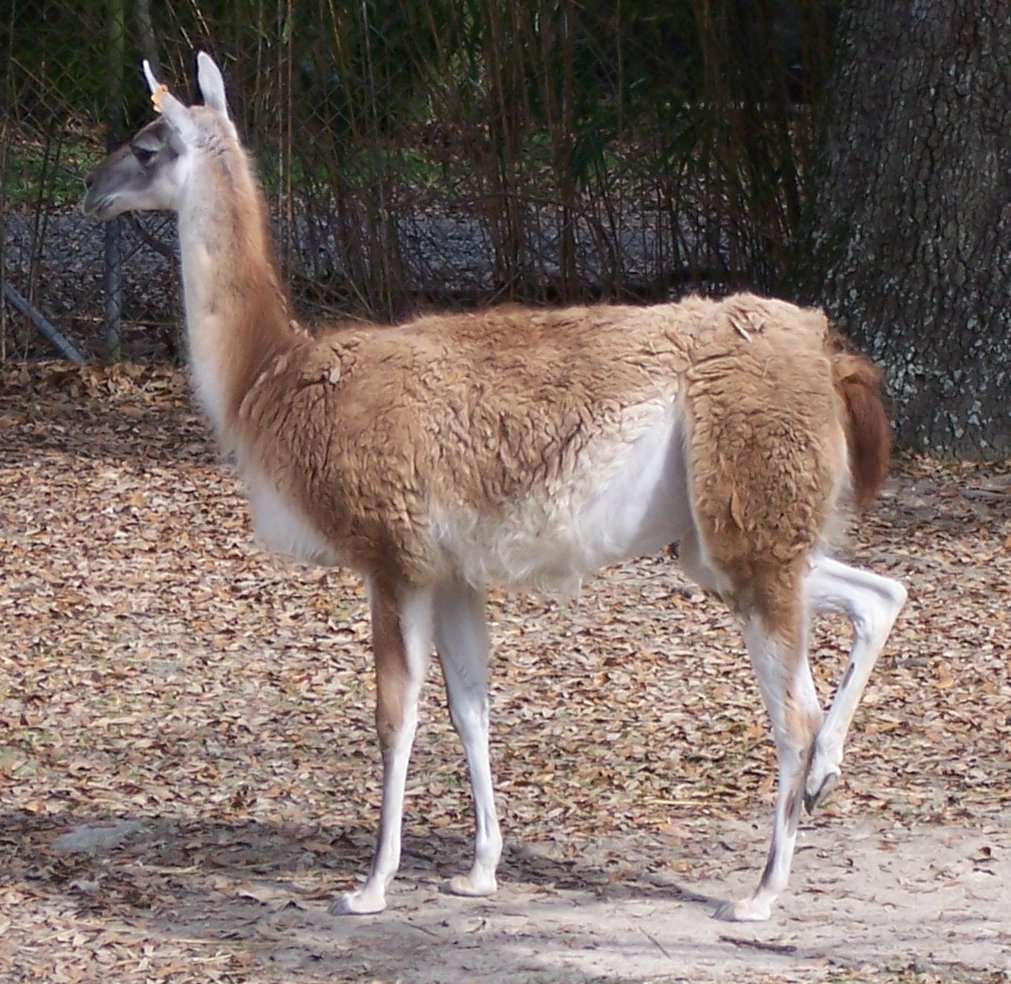 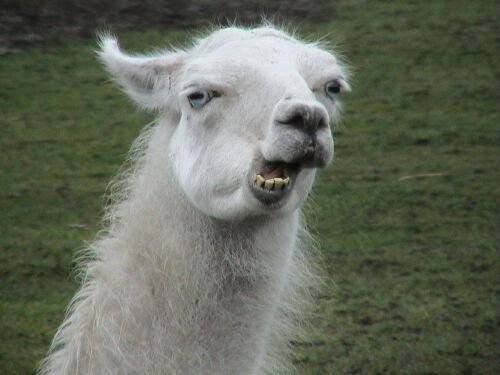 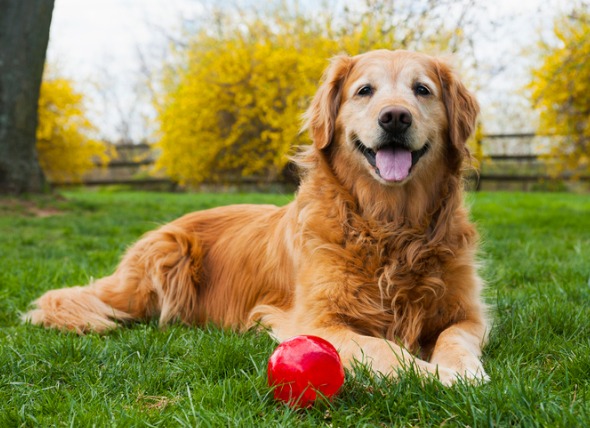 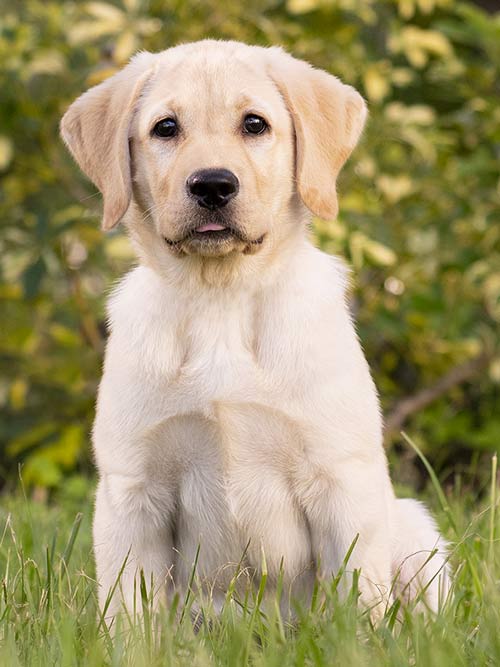 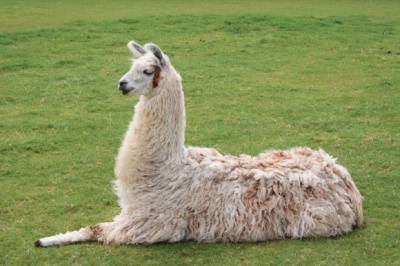 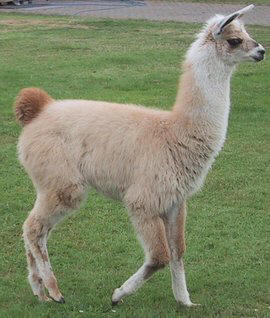 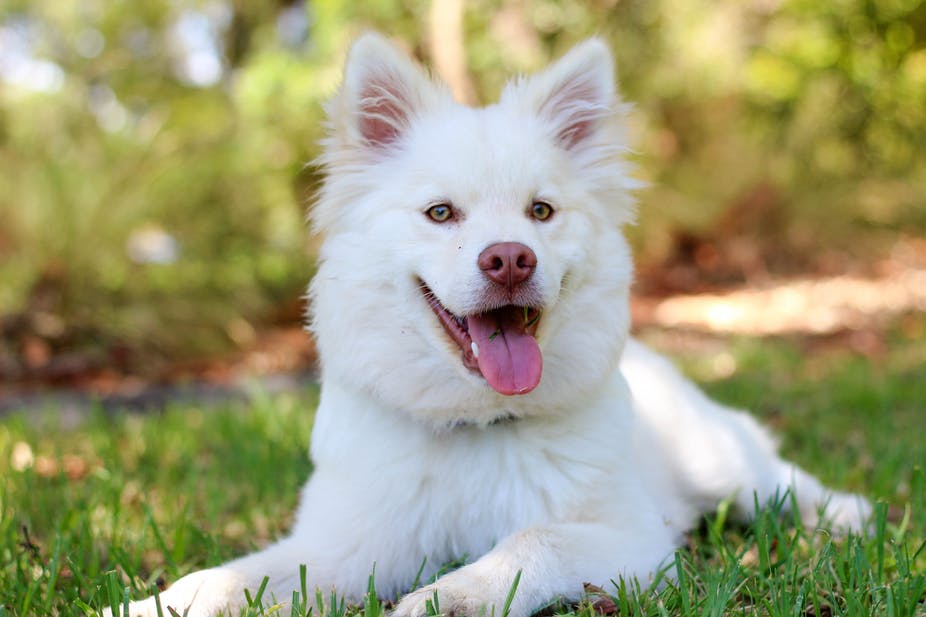 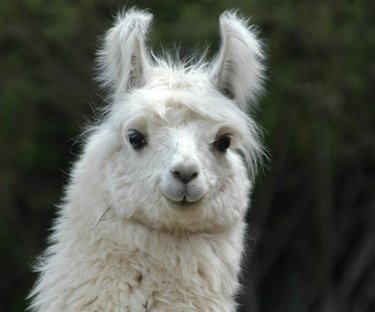 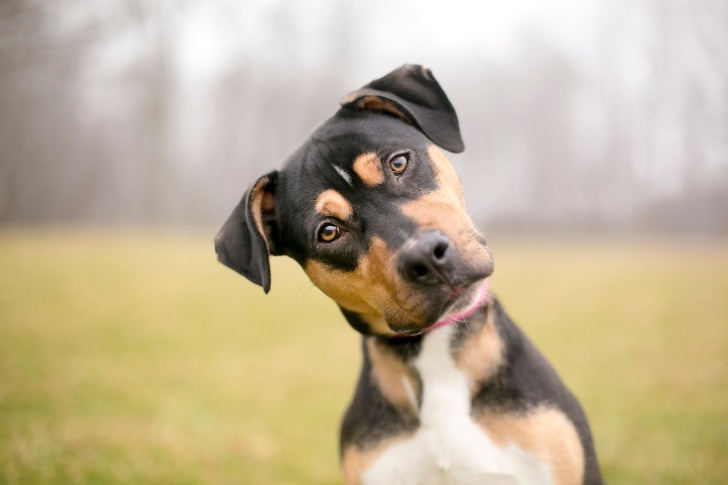 Automatické rozpoznávání obrazu
Několik ukázek aplikace mimo knihovny:
PowerPoint využívá automatický popis pro ALT texty
Ukázka komerčního řešení pro automatické rozpoznávání
Ukázka praktické aplikace (překladač)
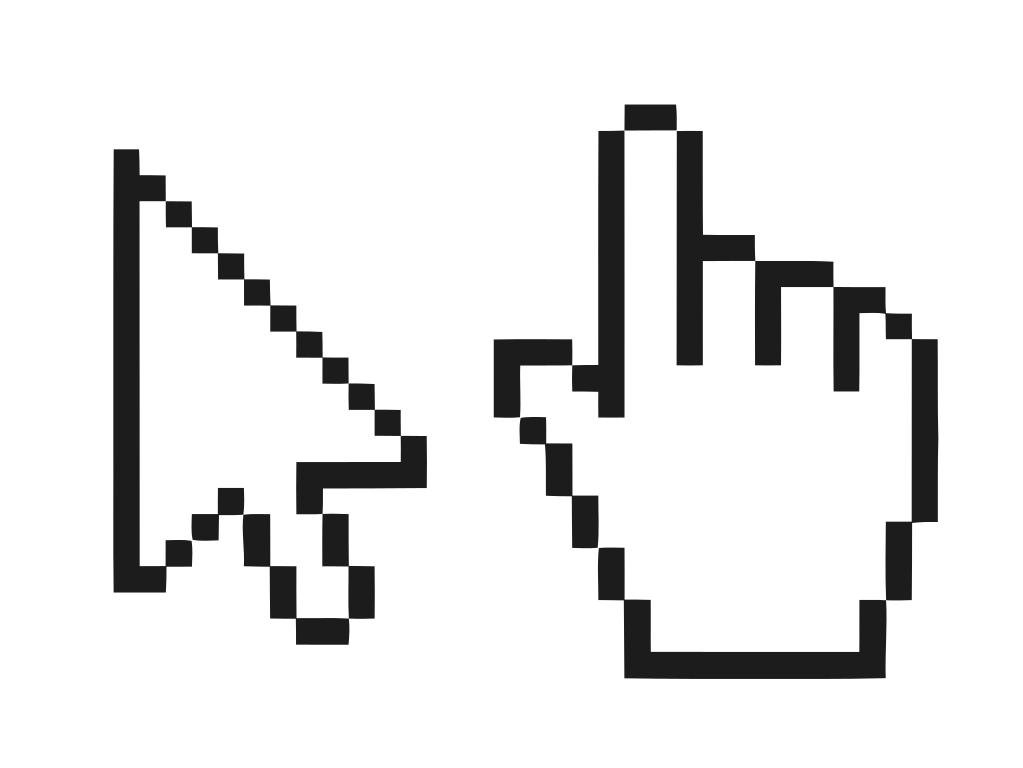 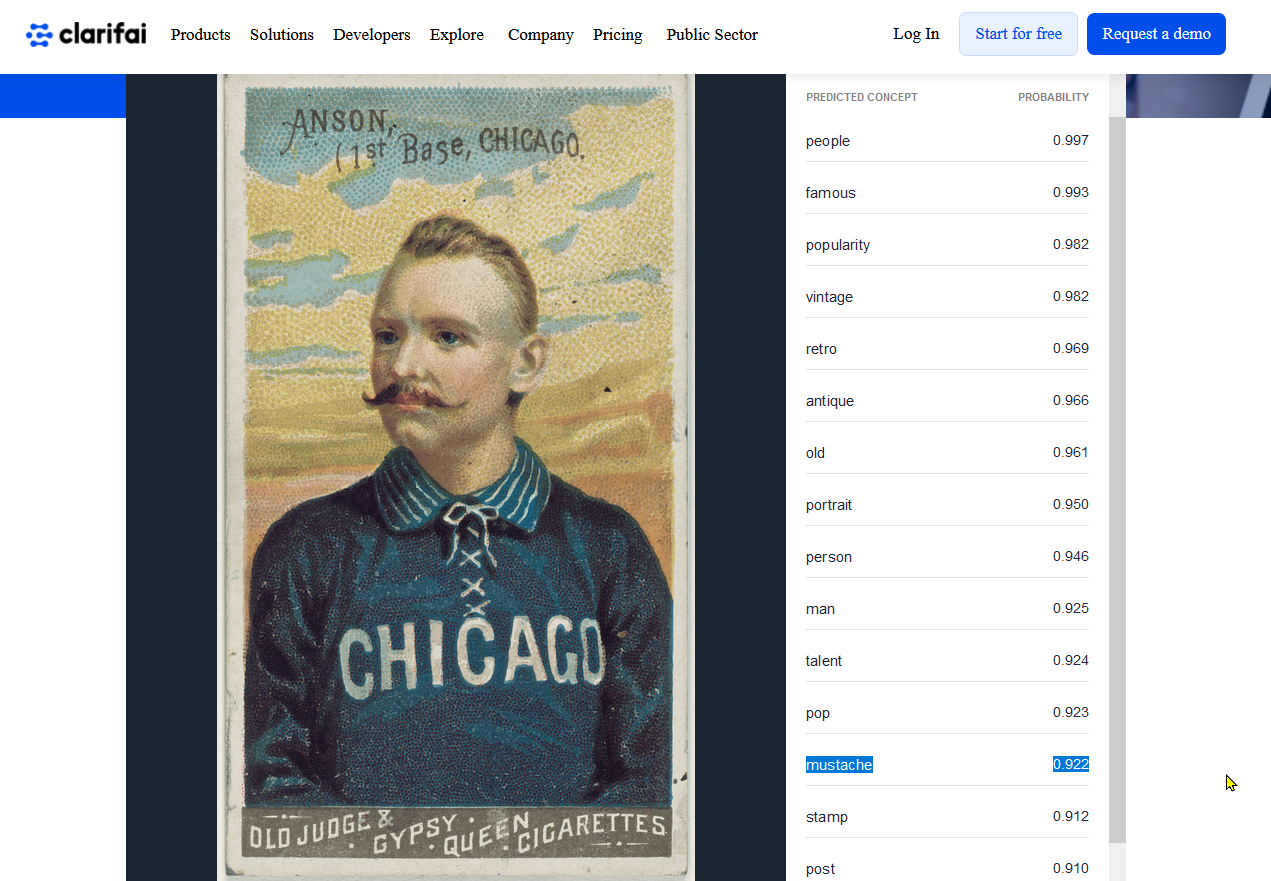 Jak se s nimi dál pracuje?
Tvorba kolekcí a kurátorství
Library of Congress Pictures
Europeana
Význam pro digital humanities (DH).
Ukázka SW ImagePlot využívaného v oblasti DH
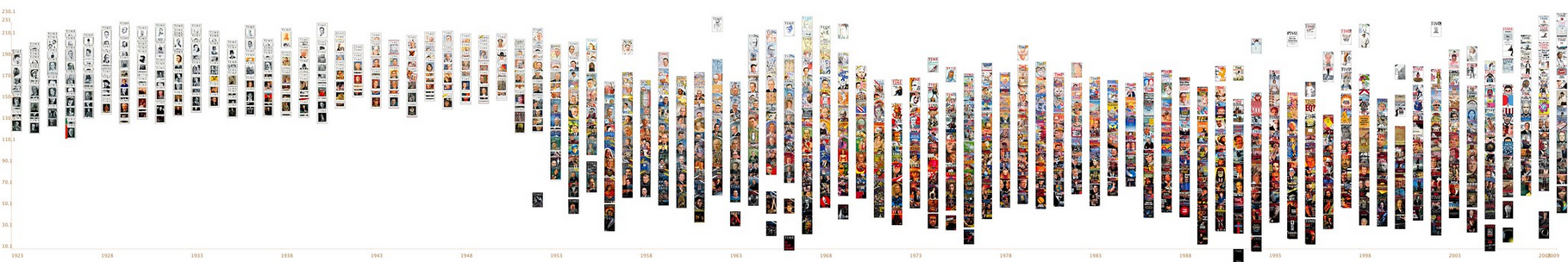 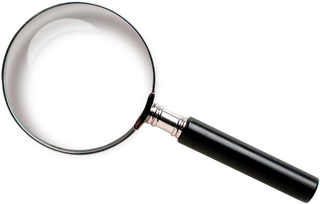 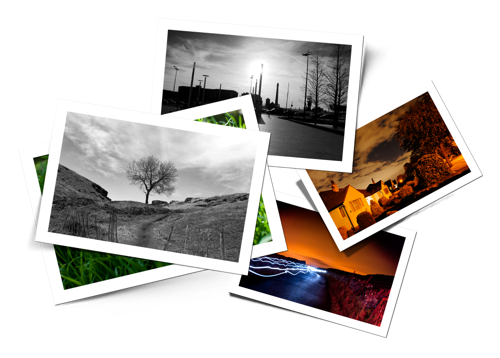 Možnosti přístupu uživatelů k OD
Přístup uživatelů k fondům OD
kolekce obrazů rostou neskutečným tempem
nutnost v nich vyhledávat roste s nimi
vyhledávání pomocí textových metadat je jasné
hledáme ale i různé jiné způsoby vyhledávání v OD
velkou oblastí je tzv. content-based vyhledávání
podrobněji v předmětu Vyhledávání informací
Content-based vyhledávání
metadata mimo textové charakteristiky
prvním krokem je identifikace těchto charakteristik
poté hledání způsobů, jak je zachytit/popsat
Co ještě může charakterizovat obrázek kromě jeho textového popisu?
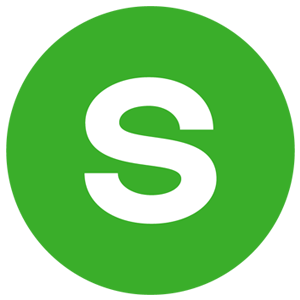 Content-based vyhledávání
metadata mimo textové charakteristiky
prvním krokem je identifikace těchto charakteristik
poté hledání způsobů, jak je zachytit/popsat

co může charakterizovat obrázek kromě textového popisu?
např. barva, textura, tvar…
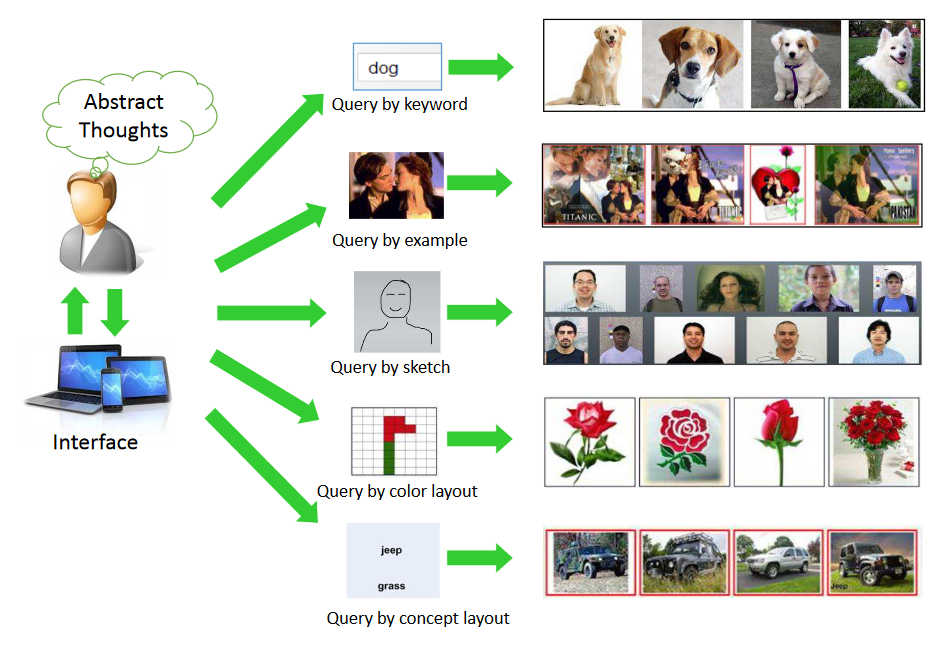 Vyhledávání barvou
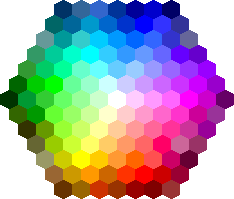 implementováno v různých systémech
využívá se často u digitalizovaných sbírek
používá např. Europeana

Ukázka extrakce barvy z uměleckých děl k vyhledávání 
Vyhledávací systém TinEye MultiColr
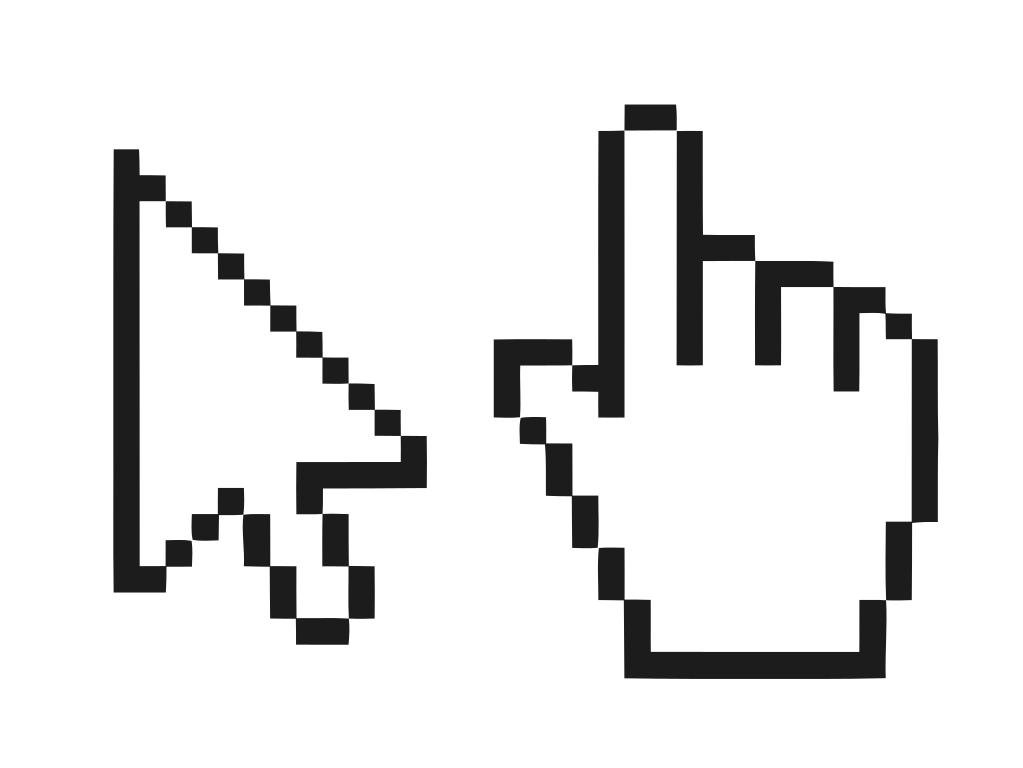 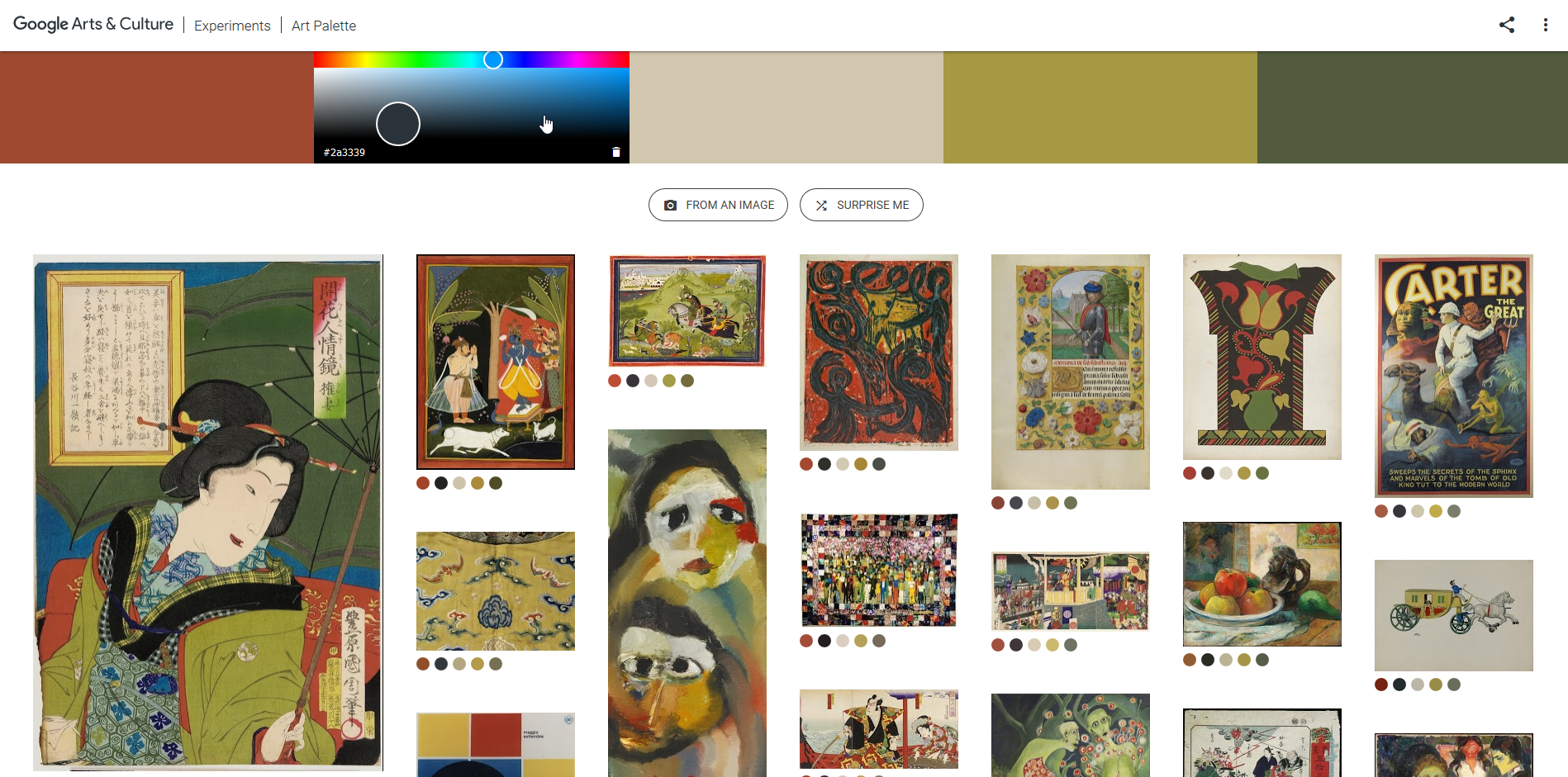 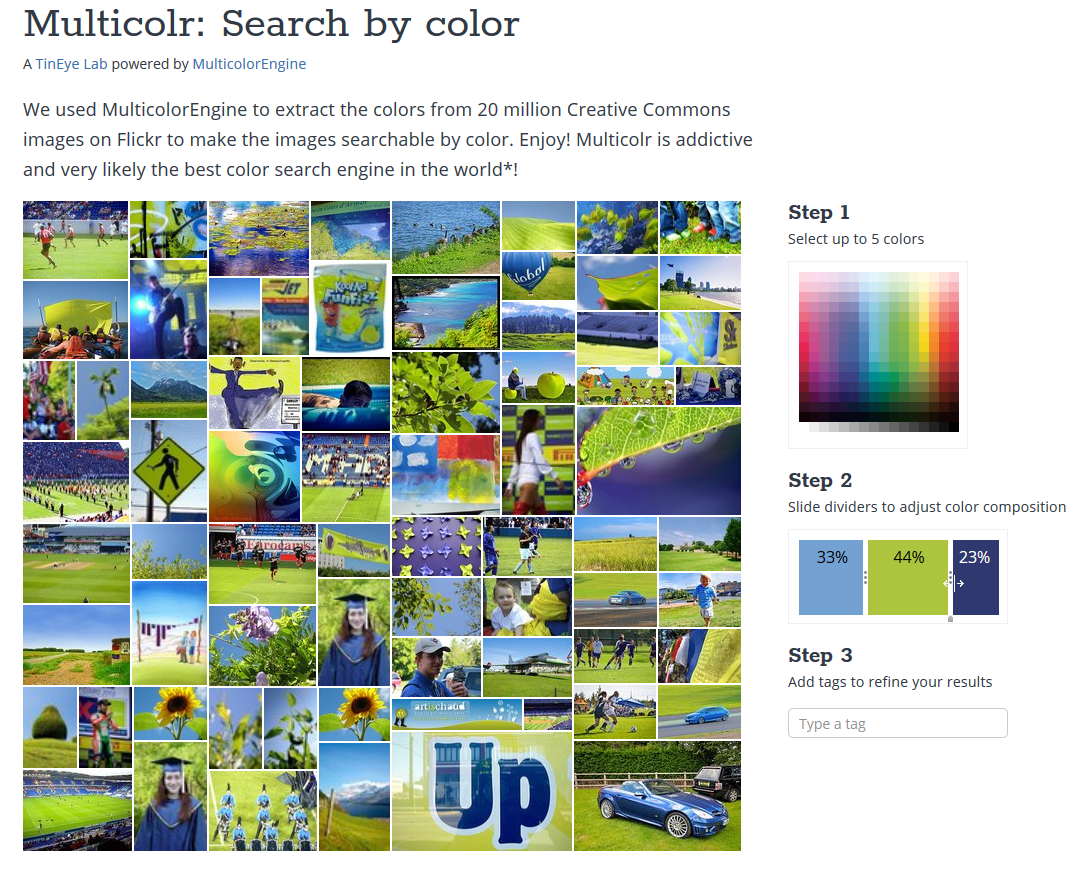 Vyhledávání příkladem
také jako reverzní vyhledávání
předkládám systému místo textu obrázek jako dotaz
umí to i Google Image Search
první byl ale nástroj TinEye – reverzní vyhledávání
Aplikace Lens od Google
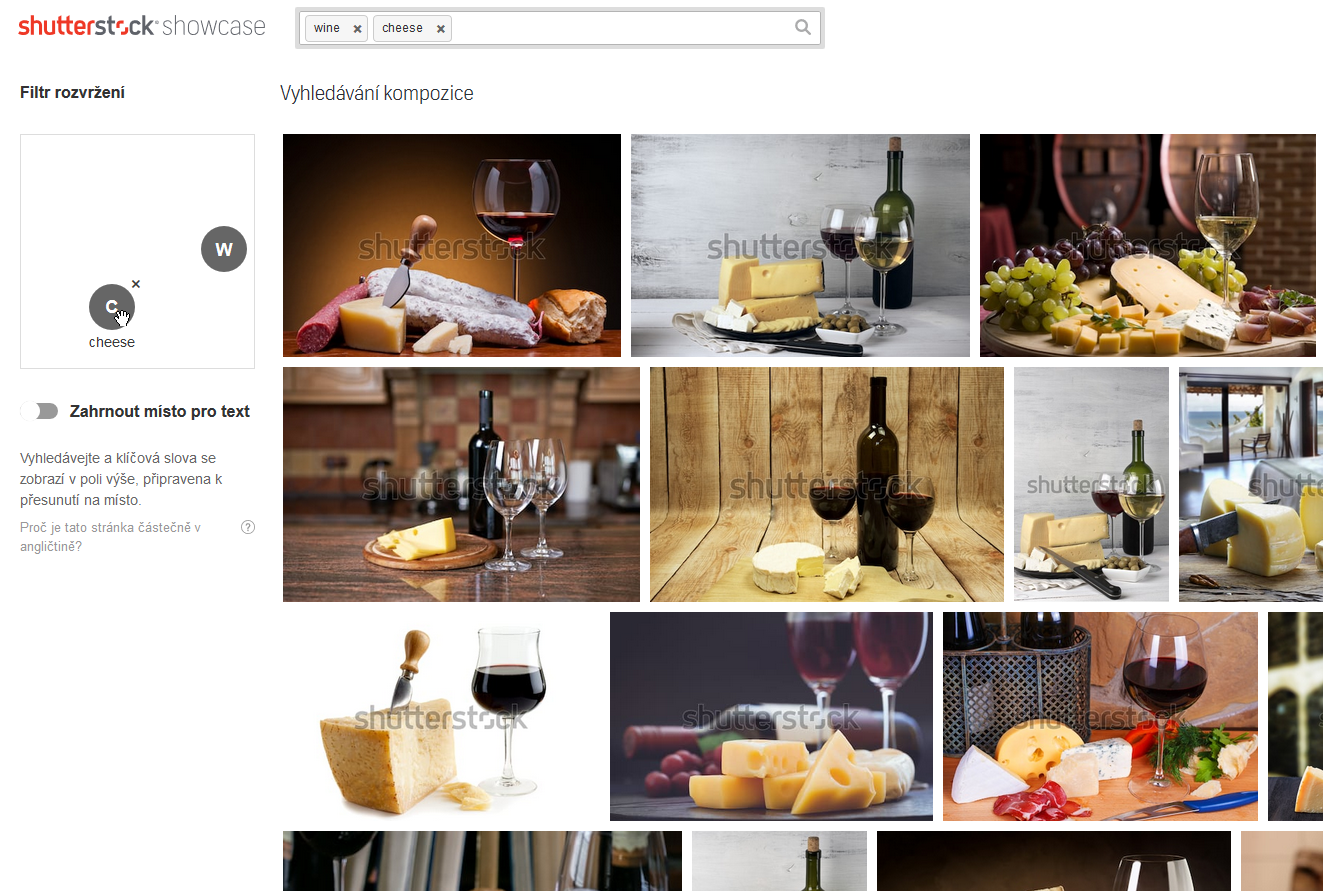 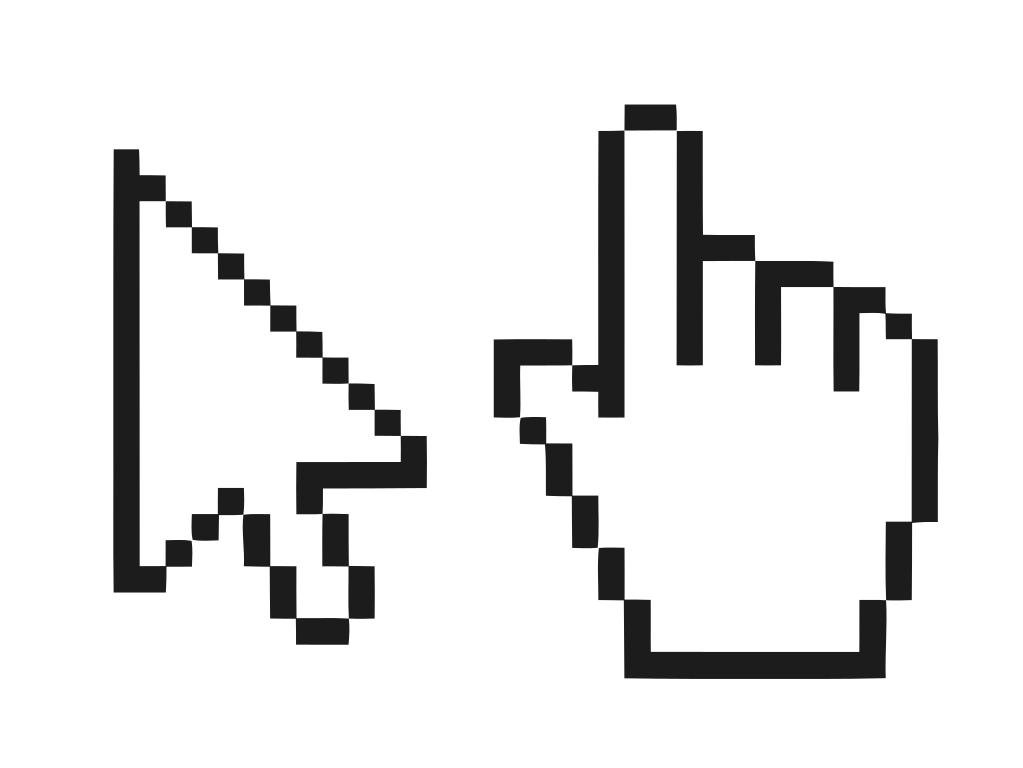 Vyhledávání nákresem
Projekt QuickDraw od Google
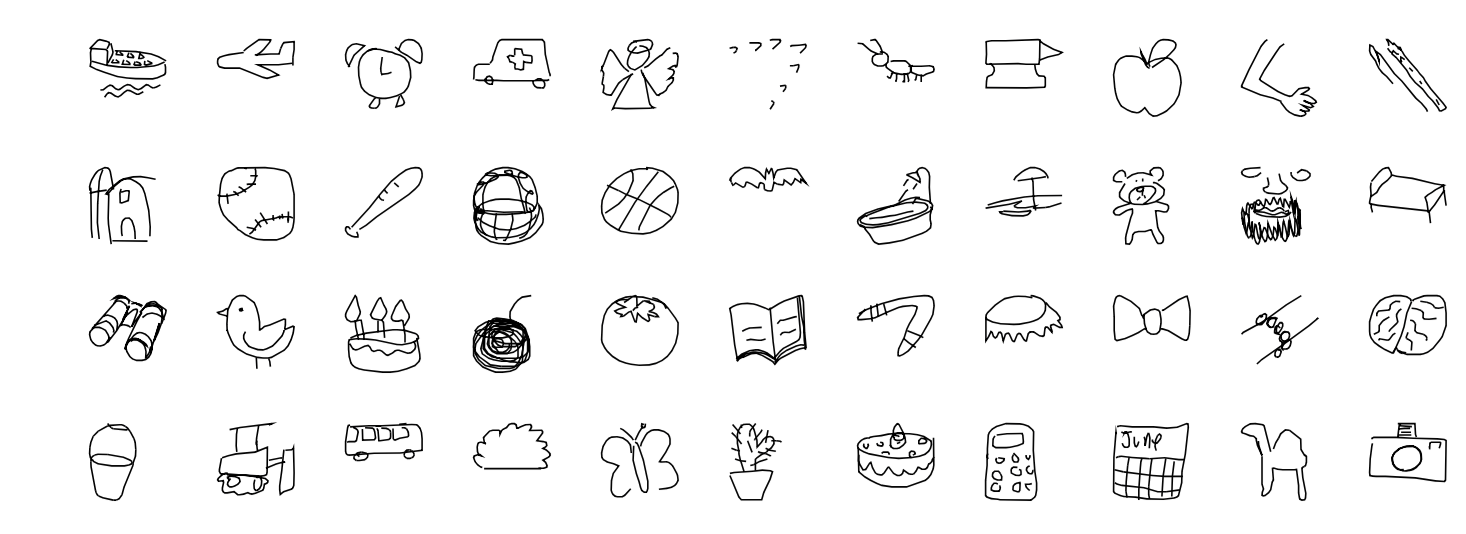 Specifické způsoby procházení
image collection exploration
celá oblast, která hledá alternativní způsoby procházení obrazových fondů a kolekcí

Archiv OD z dovolené jako 3D model
OD jako galerijní výstava
Zahrada v interaktivní podobě
Přístup ke sbírkám skrze selfie
Případovka | Archivy NYPL
Vstupní web do kolekcí NYPL
Obrazové dokumenty ve veřejné doméně 
Vizualizace dokumentů ve veřejné doméně
Pátá Avenue tehdy a dnes
Speciální péče o stereografii
Stereogranimator
Mansion Maniac nad volně dostupnými plány
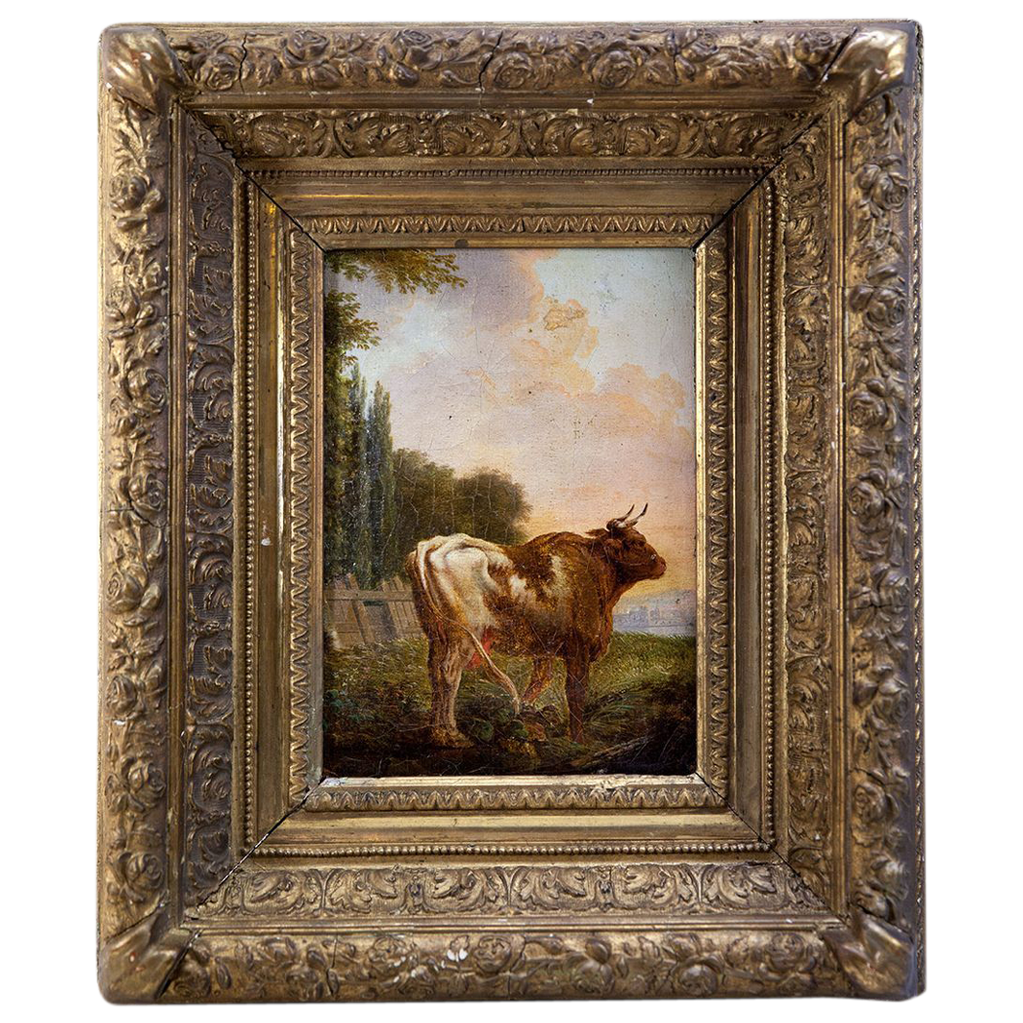 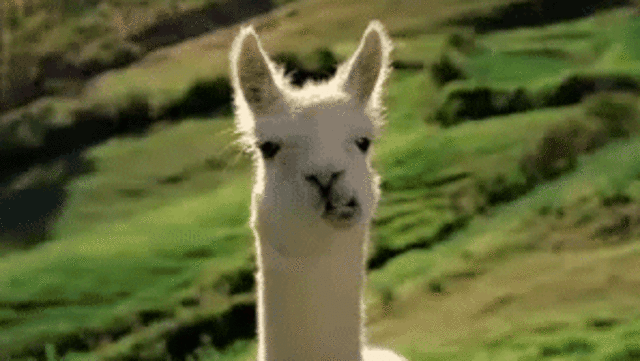 Tak zase (přespříští) pátek!